TO Each His Own: Personalized Content Selection Based on Text Comprehensibility
Date: 2013/01/24
Author: Chenhao Tan, Evgeniy Gabrilovich, Bo Pang
Source: WSDM ’12
Advisor: Dr. Jia-Ling Koh
Speaker: Yi-Hsuan Yeh
2
Outline
Introduction
Methodology
Estimating text comprehensibility
Generating pairwise preferences
Modeling user comprehensibility preferences 
Combining the ranking
Experiments
Web search
CQA
Conclusion
3
Introduction
Search engines mostly adopt the one-size-fits-all solution. 

A famous physician might also be a beginner cook, and would therefore prefer easy-to-understand cooking instructions.

The text comprehensibility level should match the user’s level of preparedness.

Goal：  
Use text comprehensibility as well as user’s preference to predict future content choices and to rank results.
4
Introduction
5
Outline
Introduction
Methodology
Estimating text comprehensibility
Generating pairwise preferences
Modeling user comprehensibility preferences 
Combining the ranking
Experiments
Web search
CQA
Conclusion
6
Estimating text comprehensibility
Comprehensibility classifier
Output : the likelihood of the article being hard to read (comprehensibility score, Sc ) (0-1)

Training data：
Simple English Wikipedia      easy 
English Wikipedia      hard

Feature 
Basic English 850 word (TF, L2-normalize)
7
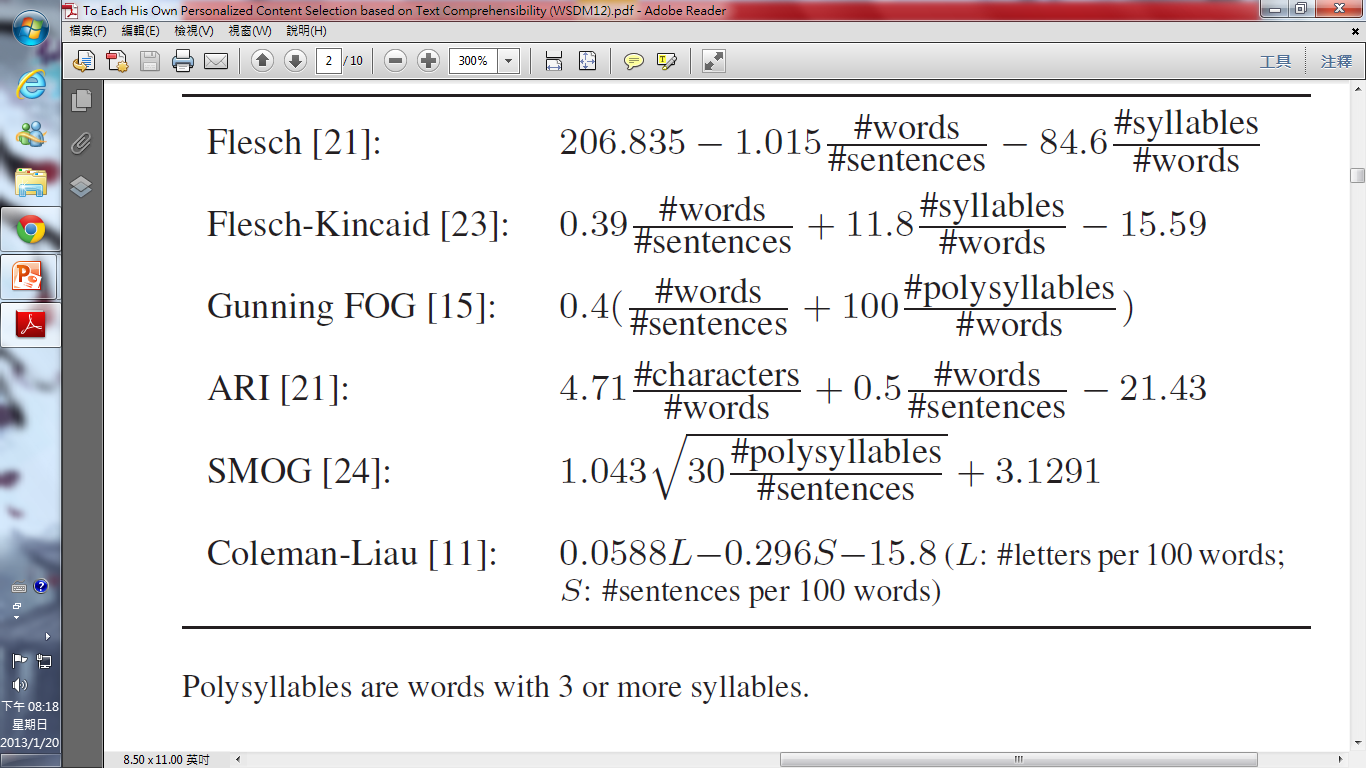 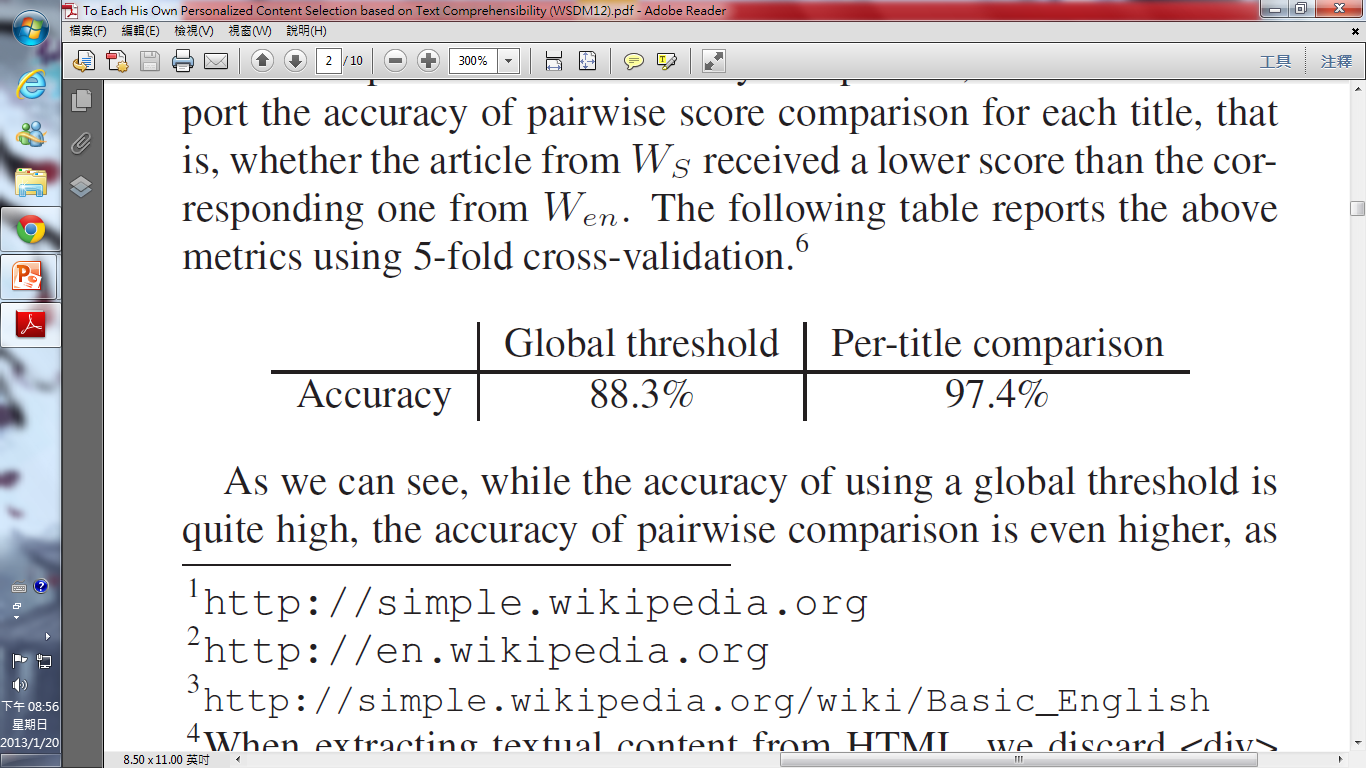 Global threshold = 0.5
8
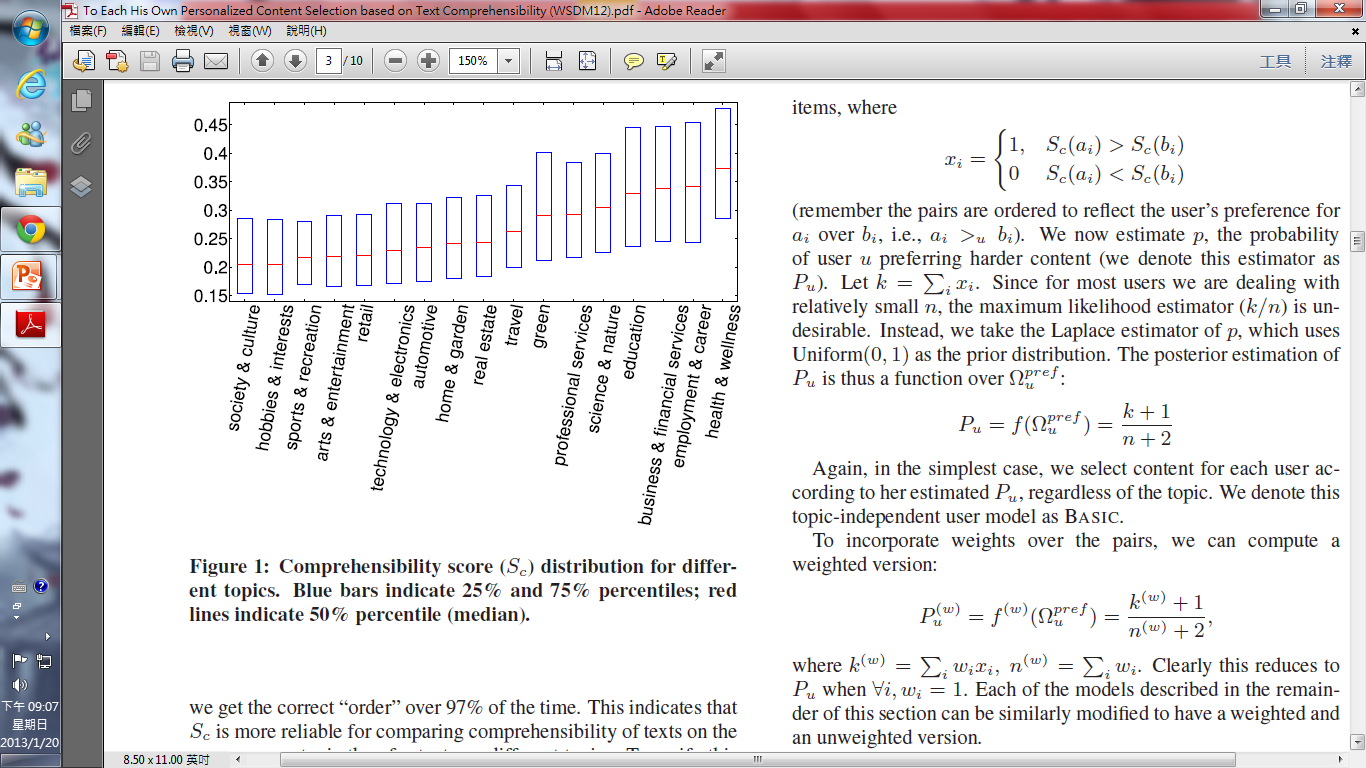 It is more meaningful to use Sc for comparing document within the same topic.
9
Generating pairwise preferences
Query： toy
Result：l1, l2 , l3, l4, l5   
Click： l2 , l4
Web search click log
CSA (Click > Skip)


LCSA (Last click > Skip above)


LCAA (Last click > All above)
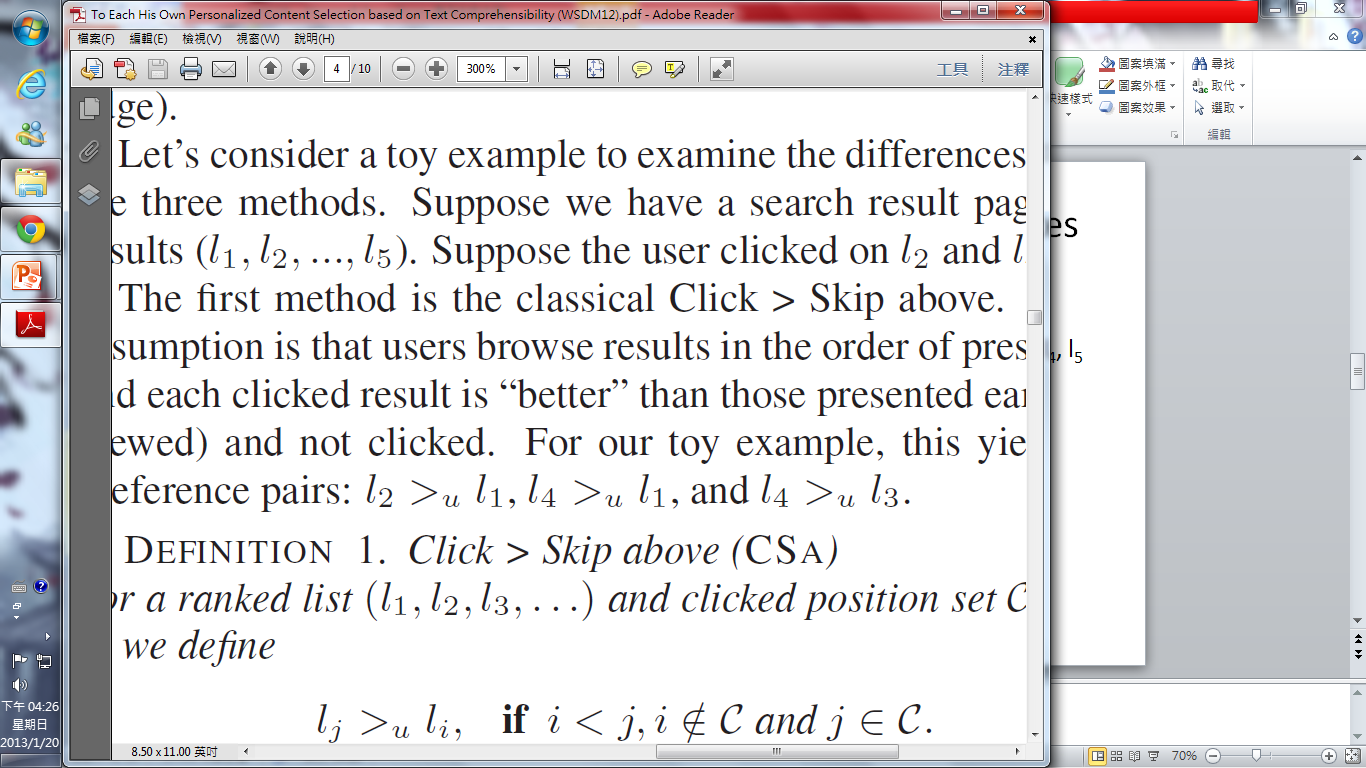 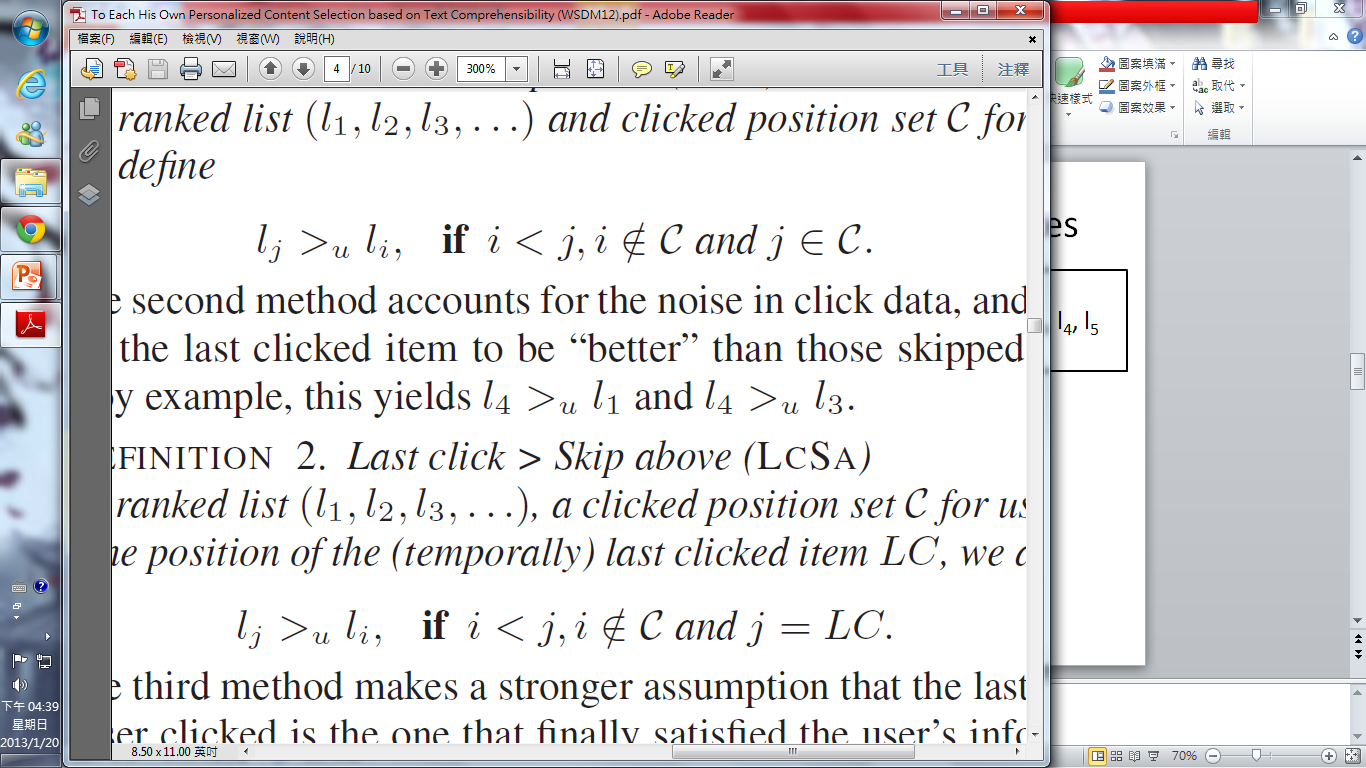 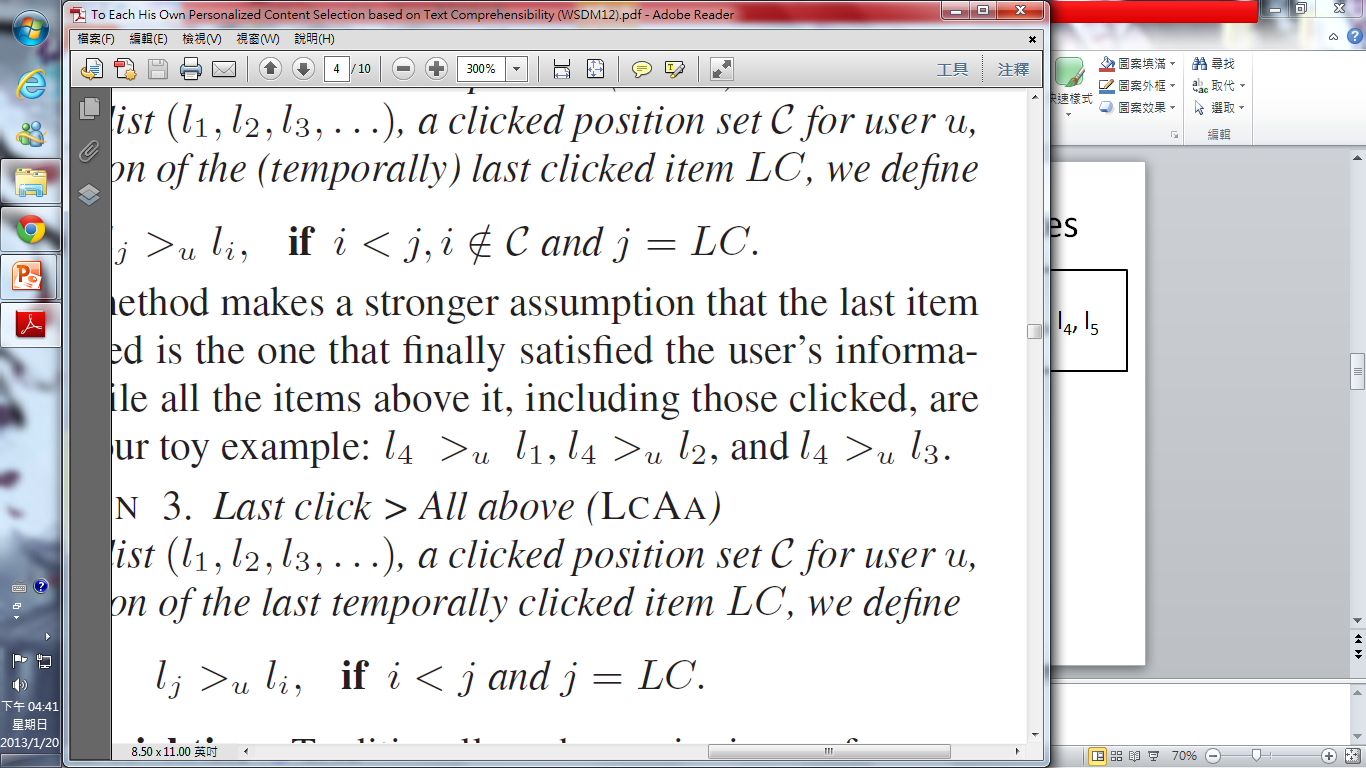 Best answers in CQA forums
best answers > all the other
[Speaker Notes: 作者使用3種方法來取得pairwise]
10
Preference weighting
Web search
	
	
	ex : l4 >u l1  ,   w = 0.25
 
CAQ
	w = 1/n   (There are n answers for a question)
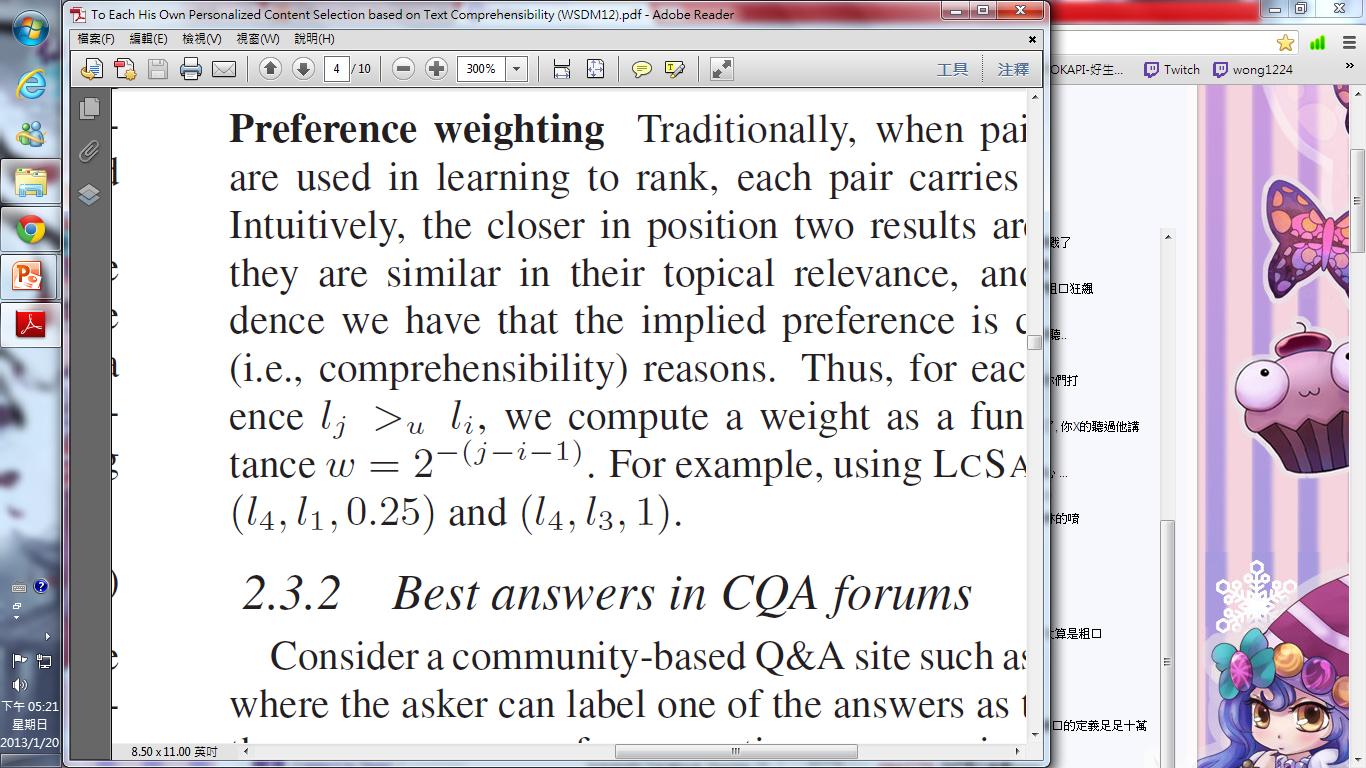 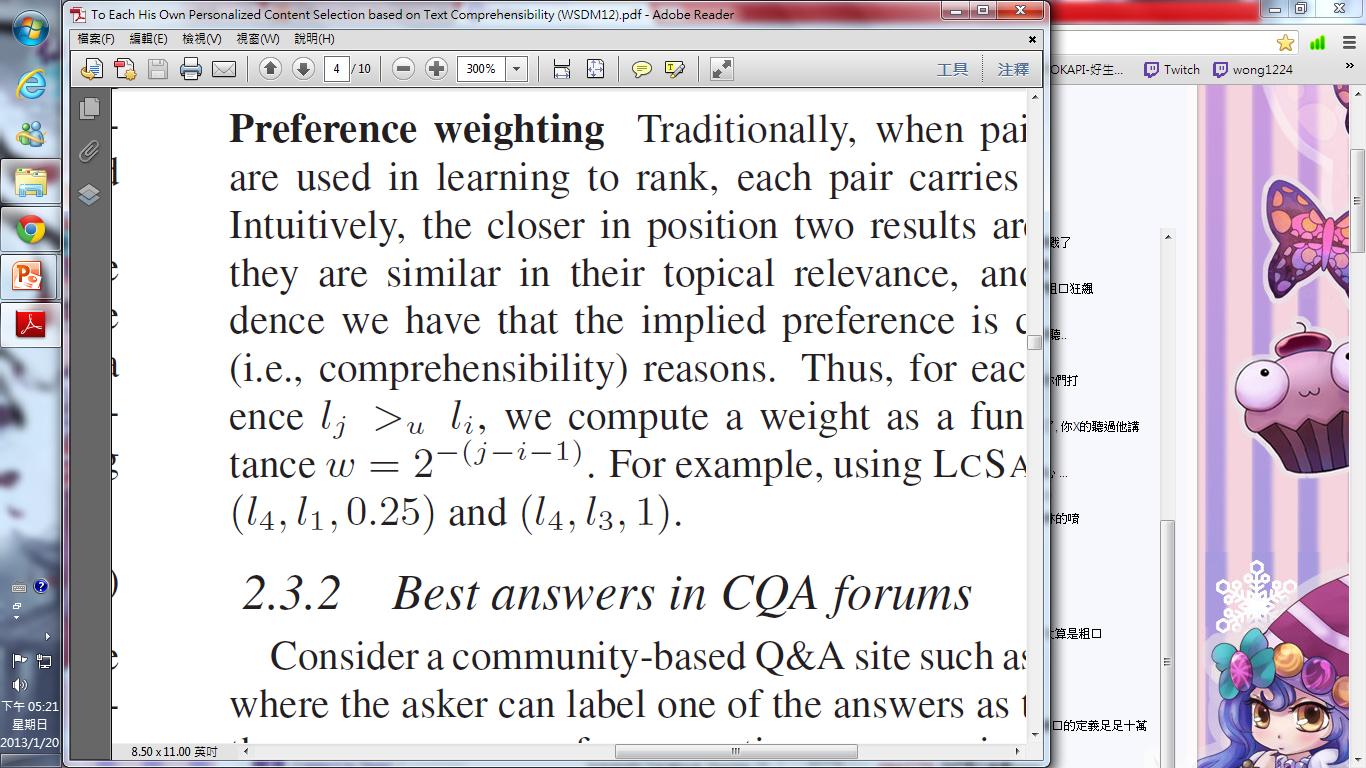 11
Modeling user comprehensibility preferences
Topical-independent profile (BASIC)
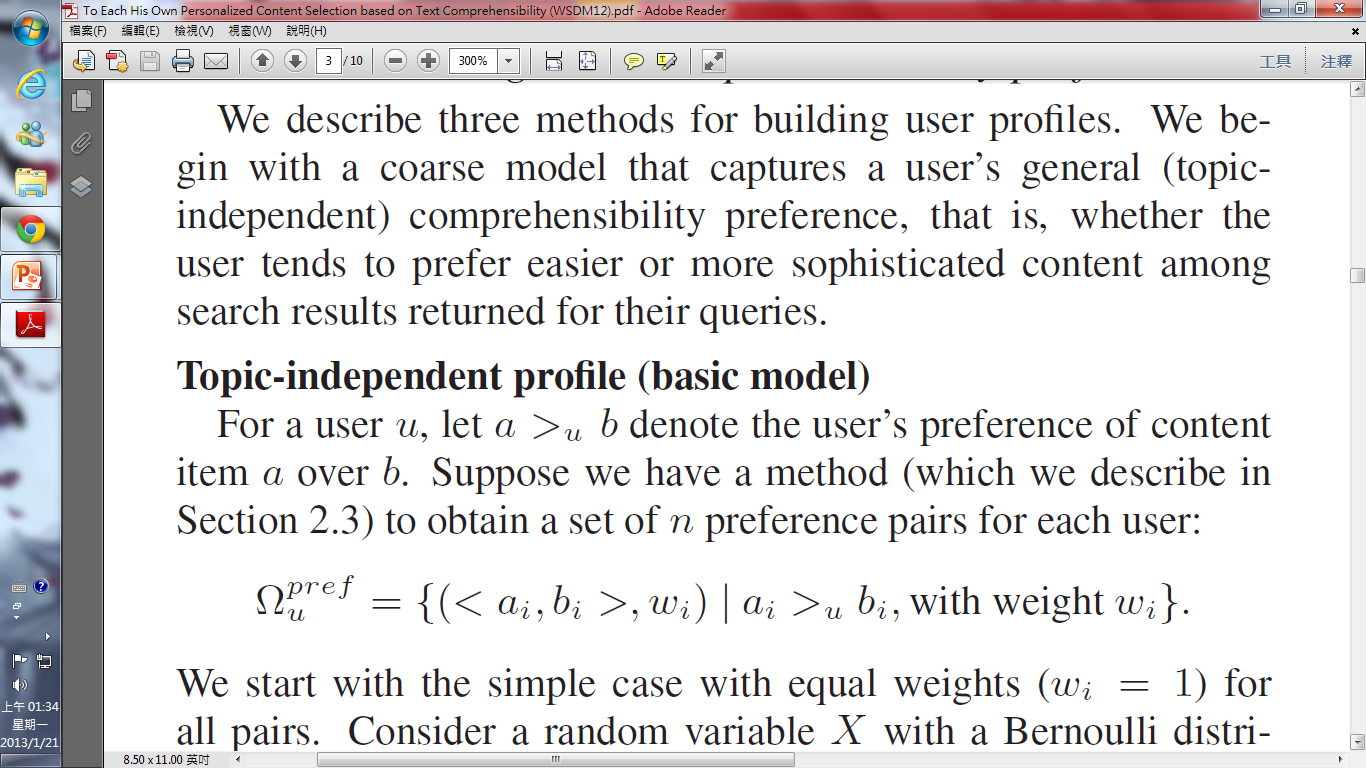 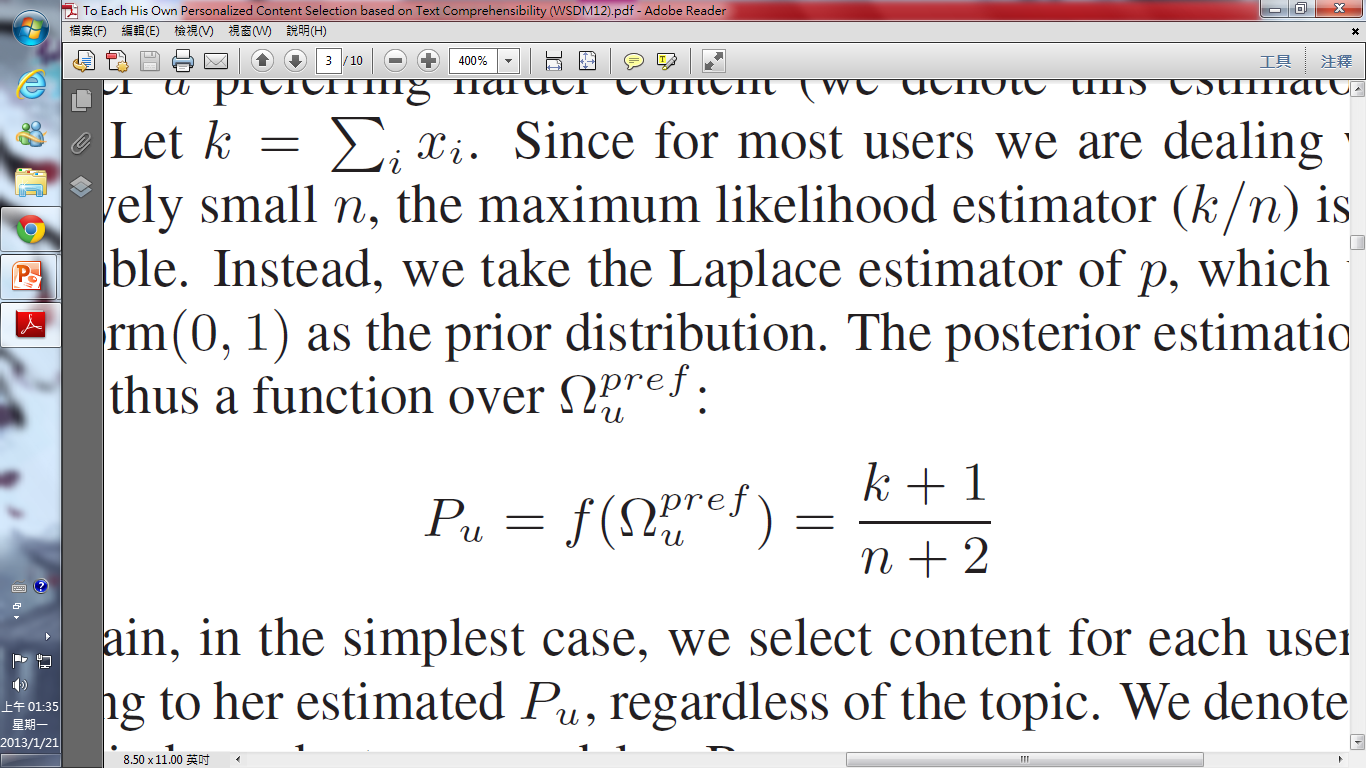 n：number of preference pairs for each user
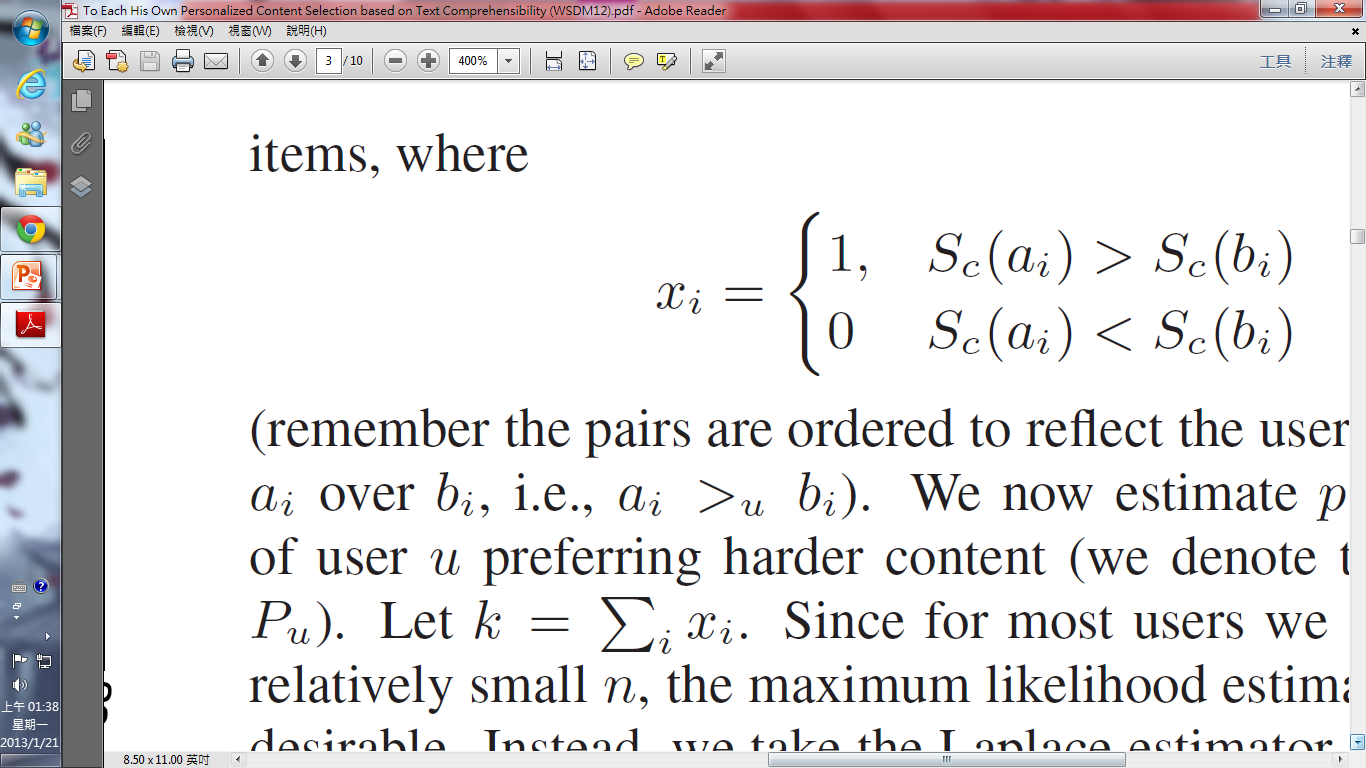 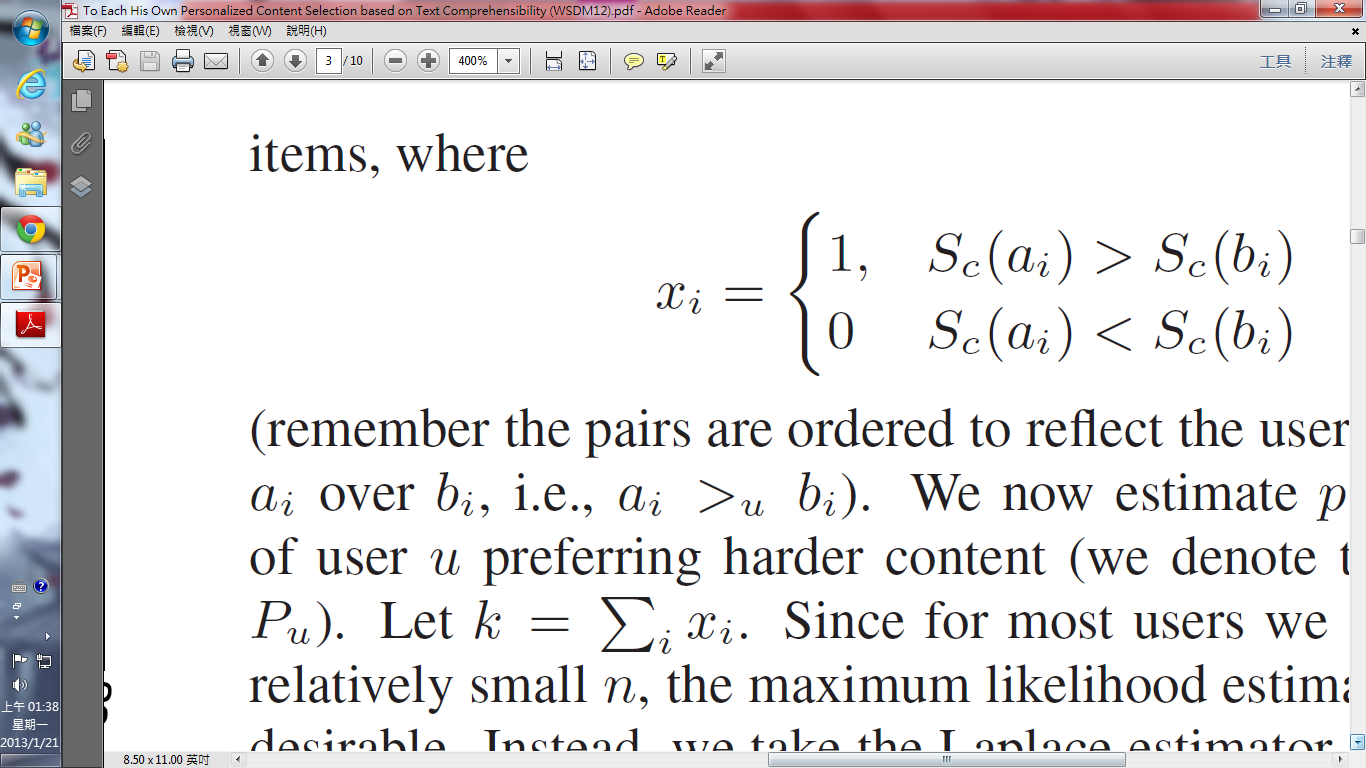 12
Weighted version
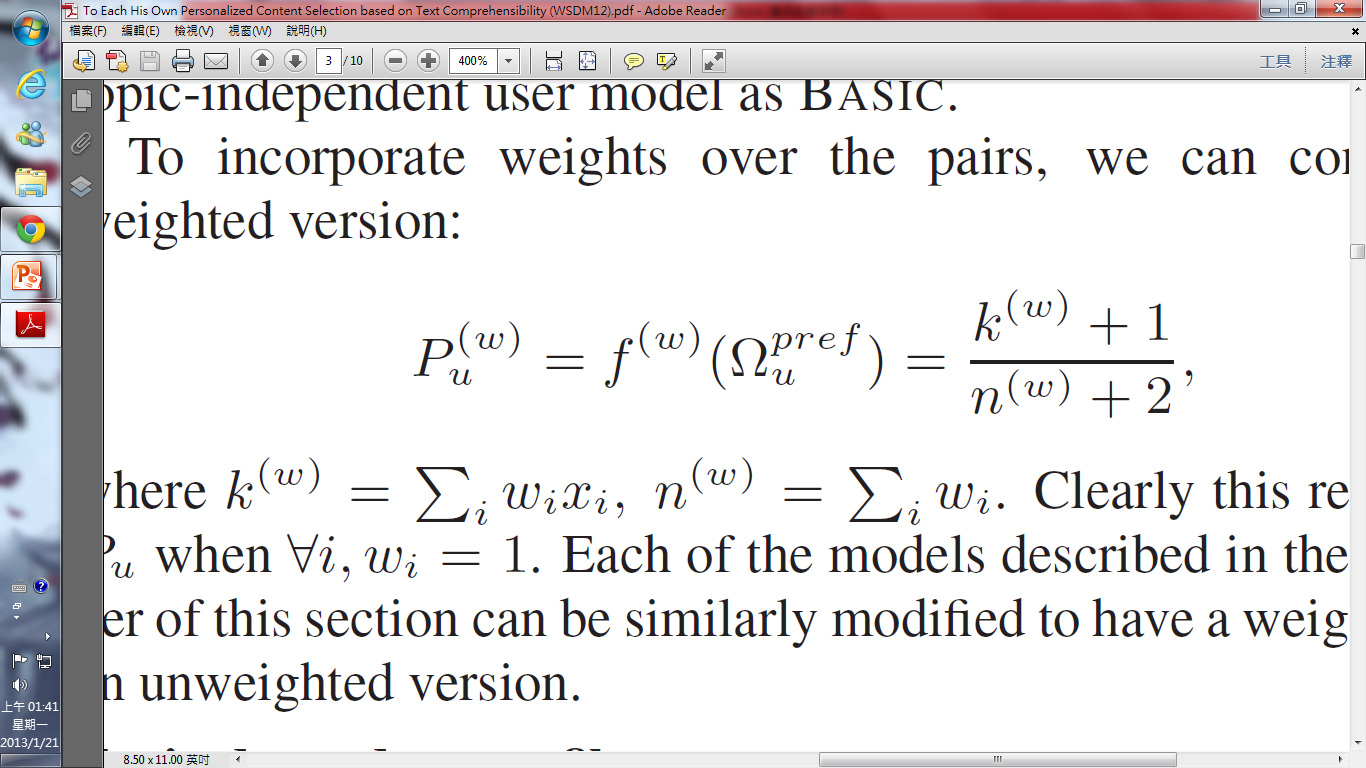 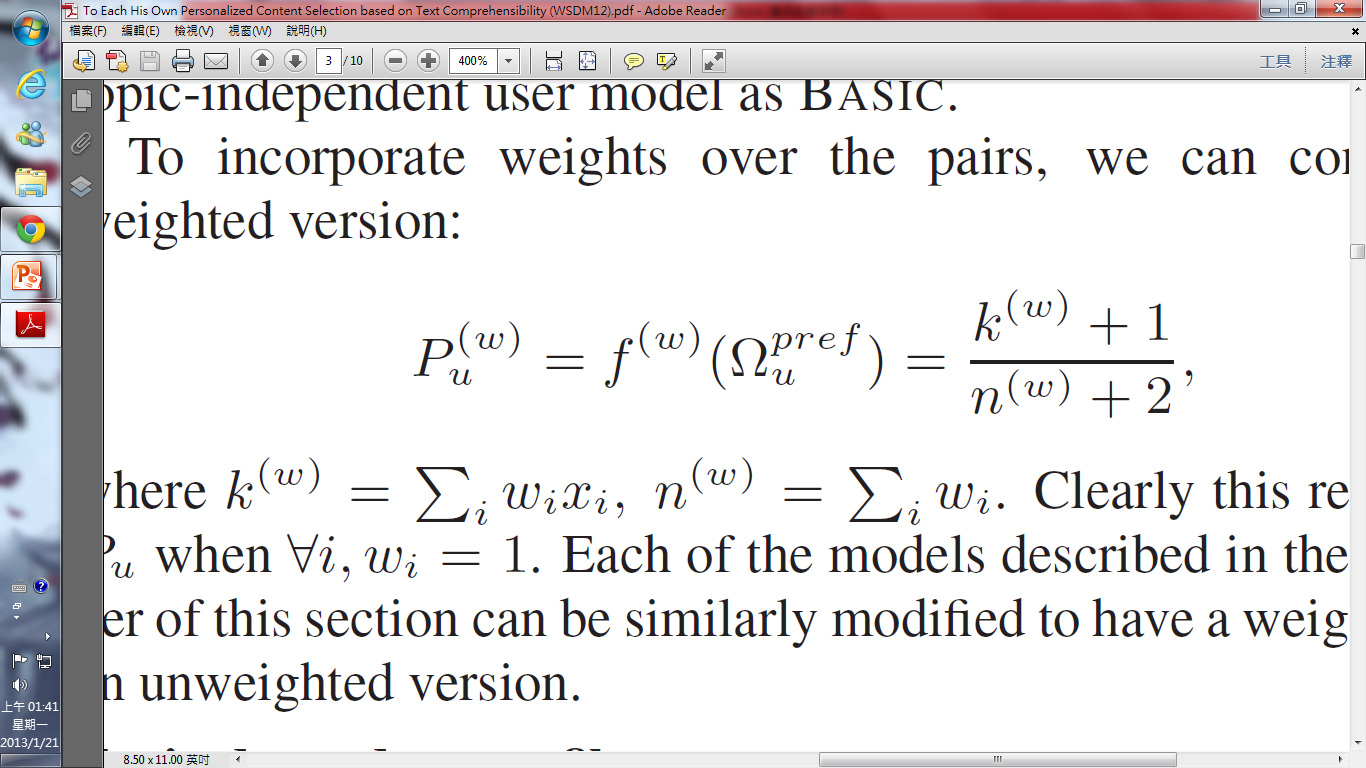 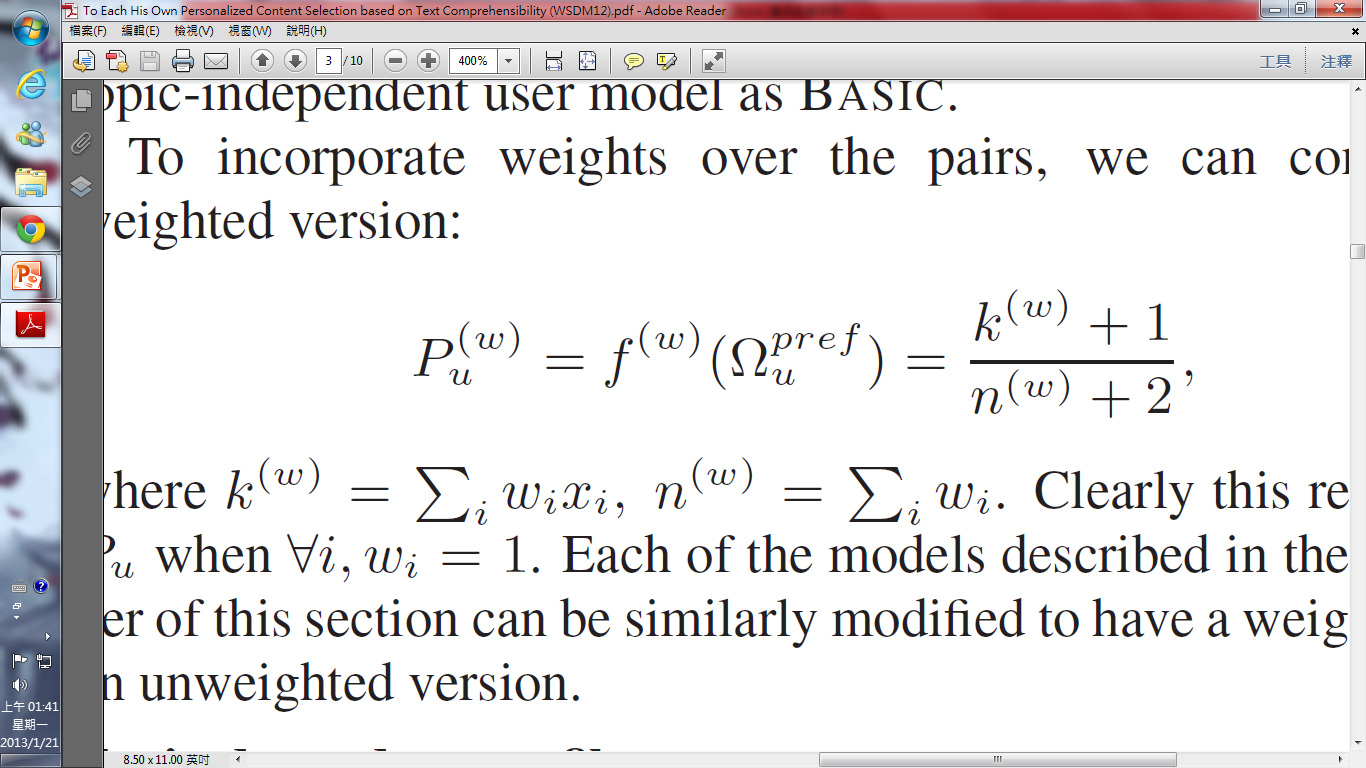 13
Topic-dependent profile (TOPIC)
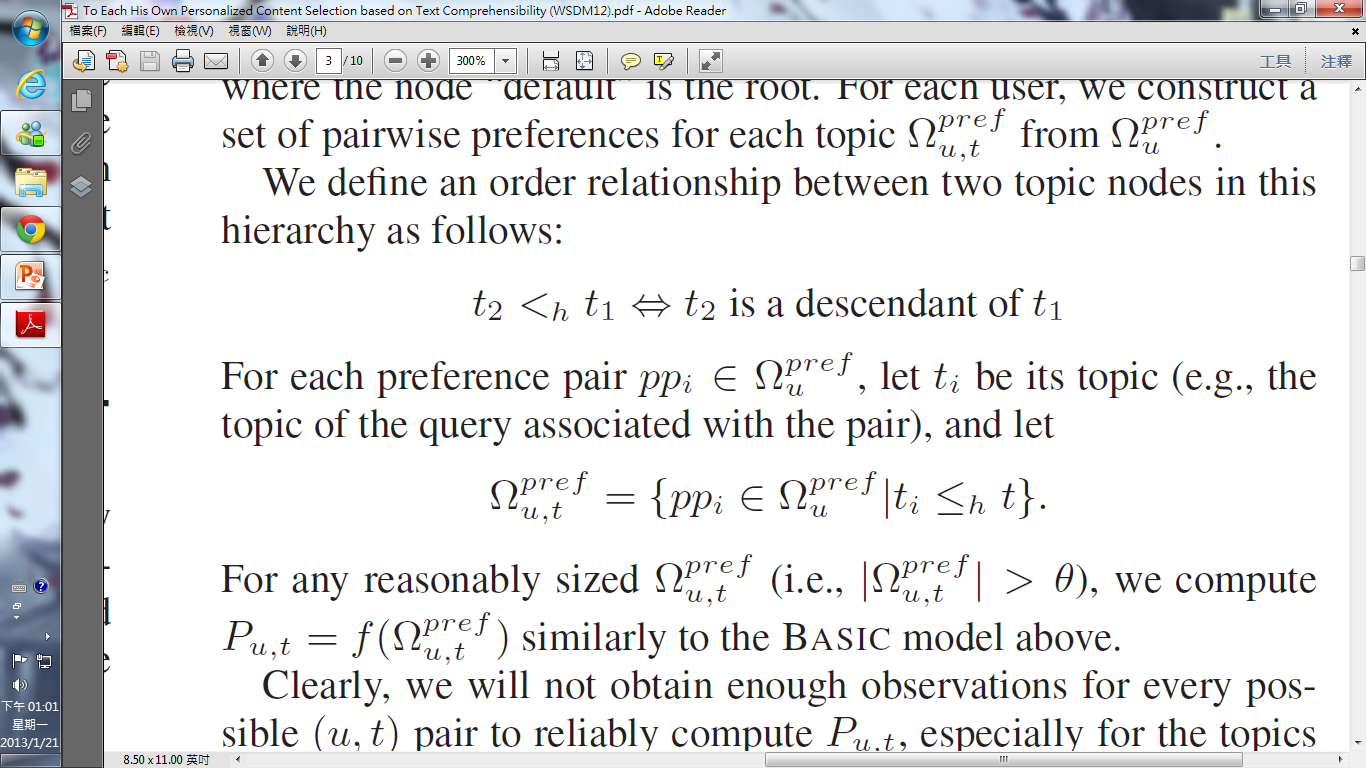 default
root
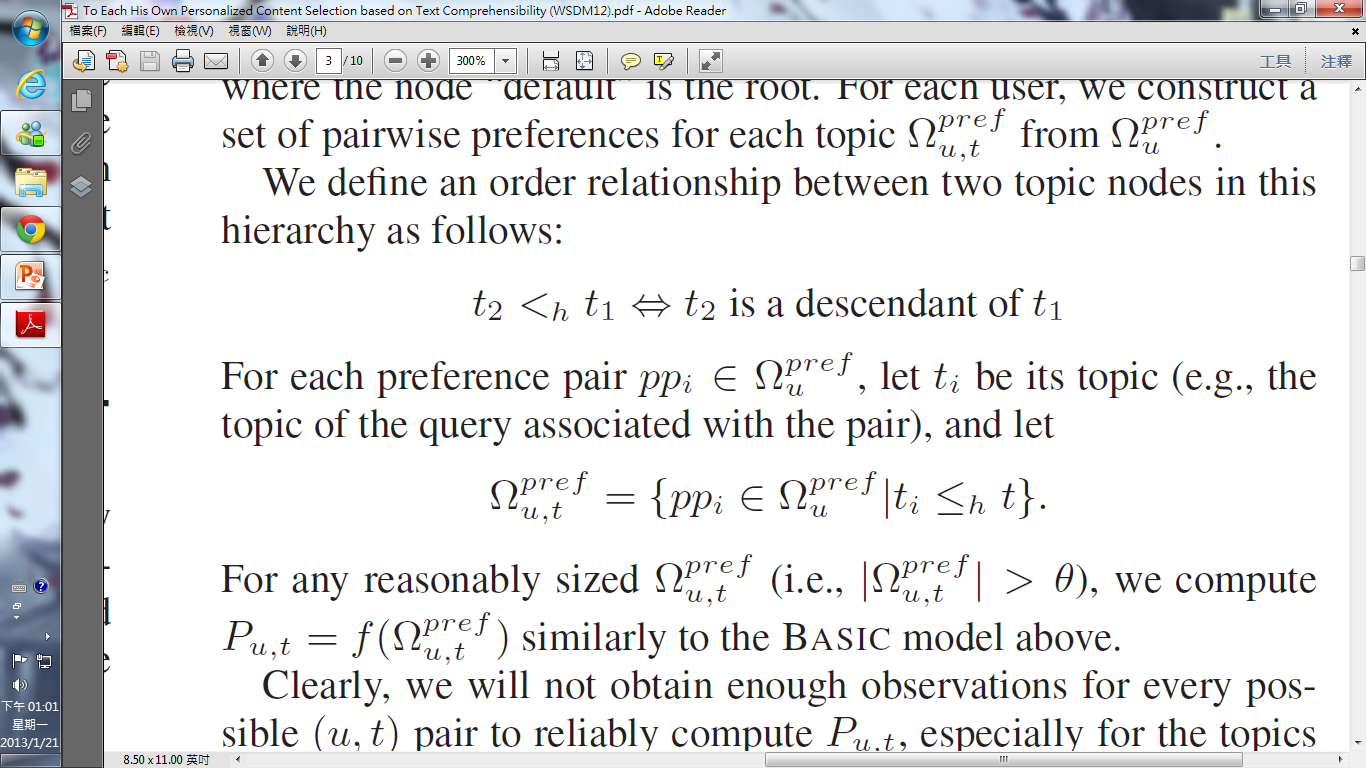 t2
t17
t1
….
…              …. …. .…
    t11       t12              t1n                                   t17m
Many users might have only read a few texts in each topic, or none at all in some topics 
 lack of topic-specific preference pairs
14
Collaborative filtering (COLLABORATIVE)
Analyze the observed comprehensibility preferences over all pairs, and predict comprehensibility preferences for unseen ones
nu：the number of users
nt：the number of topic
Gij：the likelihood of user i preferring harder content in topic j   (Pu)
G =
nu x nt
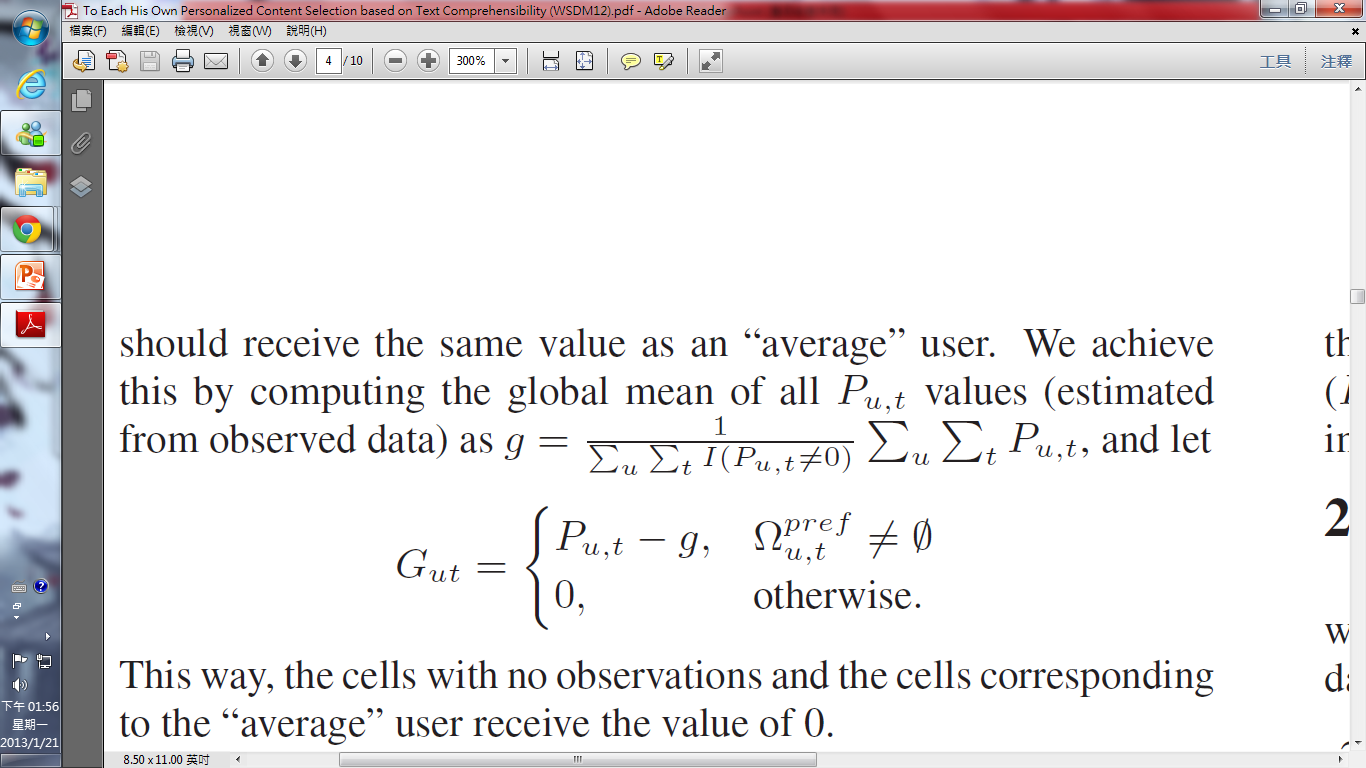 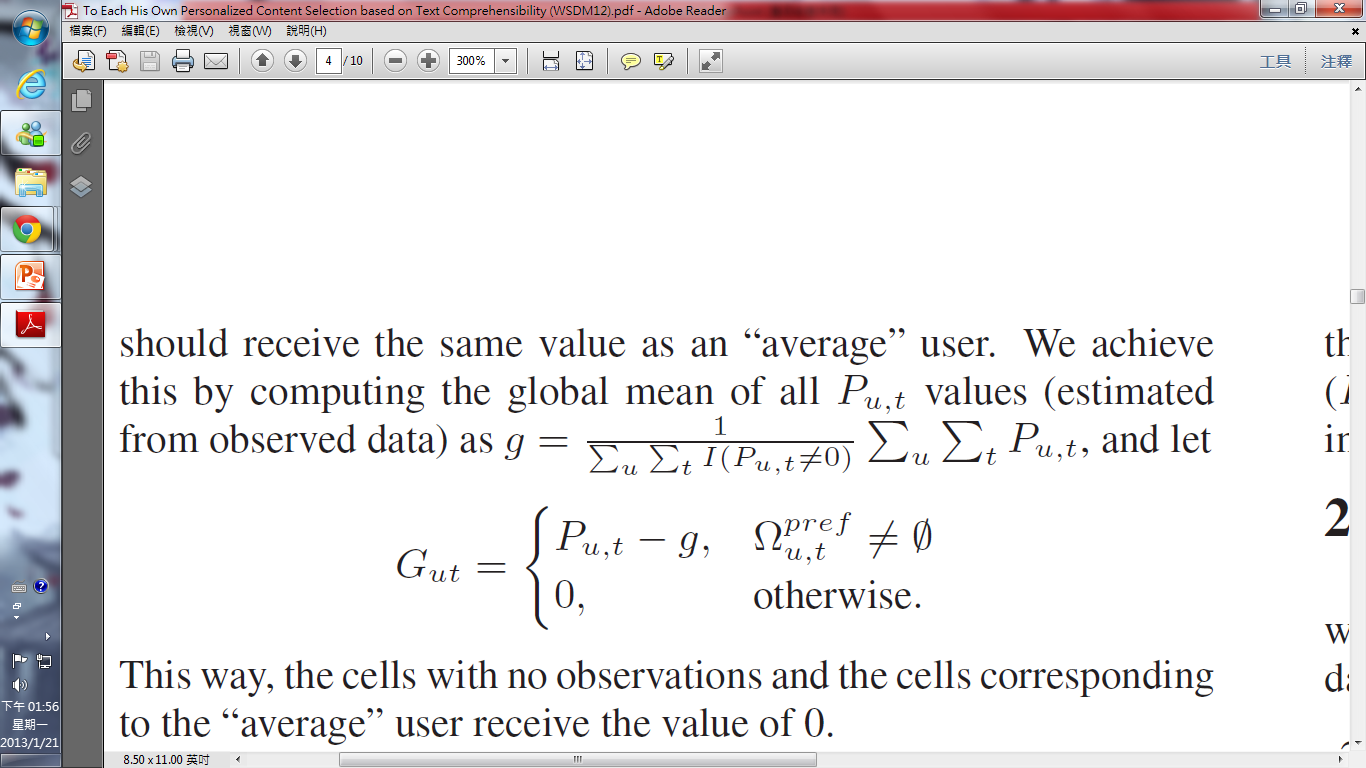 Maximum-margin matrix factorization：G  UTV
Minimize


CofiRank
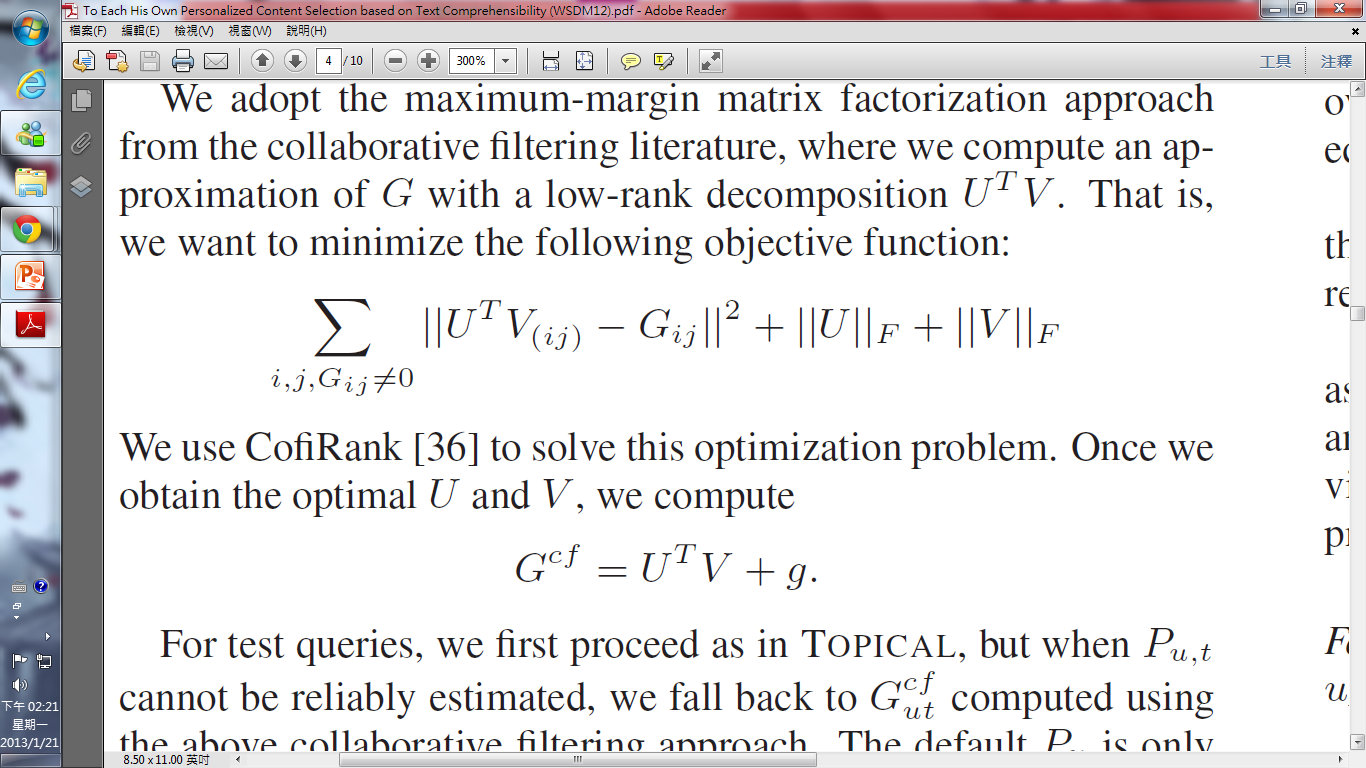 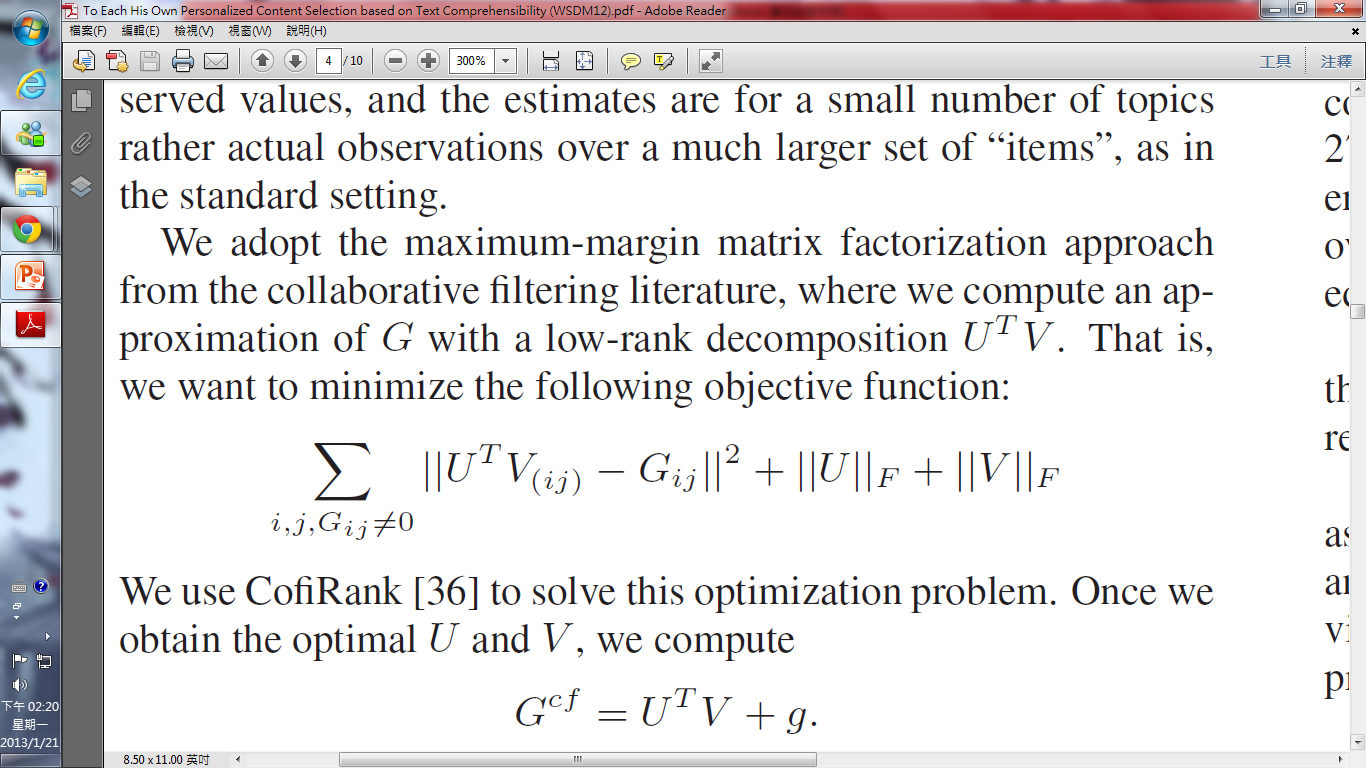 15
Combining the ranking
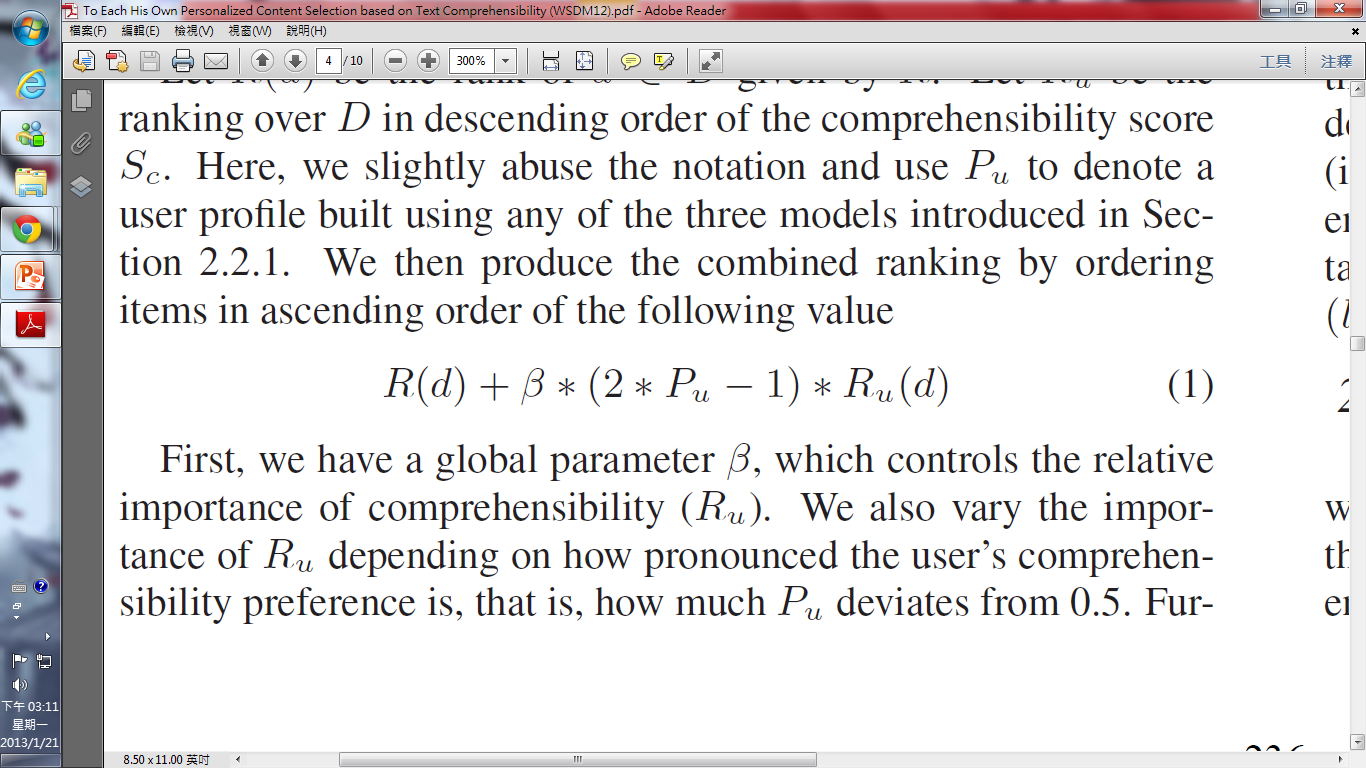 R(d)：the rank of document order by topic-relevance-based
Ru(d)：the rank of document order by the comprehensibility score (Sc)
β = 0.4
16
Outline
Introduction
Methodology
Estimating text comprehensibility
Generating pairwise preferences
Modeling user comprehensibility preferences
Combining the ranking
Experiments
Web search
CQA
Conclusion
17
Search dataset
Yahoo! Web Search query logs
2011, May
Filter out navigational queries
Top 10 results for queries
Snippets    higher Sc 
Domain-averaged Sc as the smoothed Sc for each page
Pages  classified into 17 top-level nodes
154,650,334 pages
424,566 users
18
Evaluation measures
Average Click Rank









Lower average clicked rank values indicate better performance
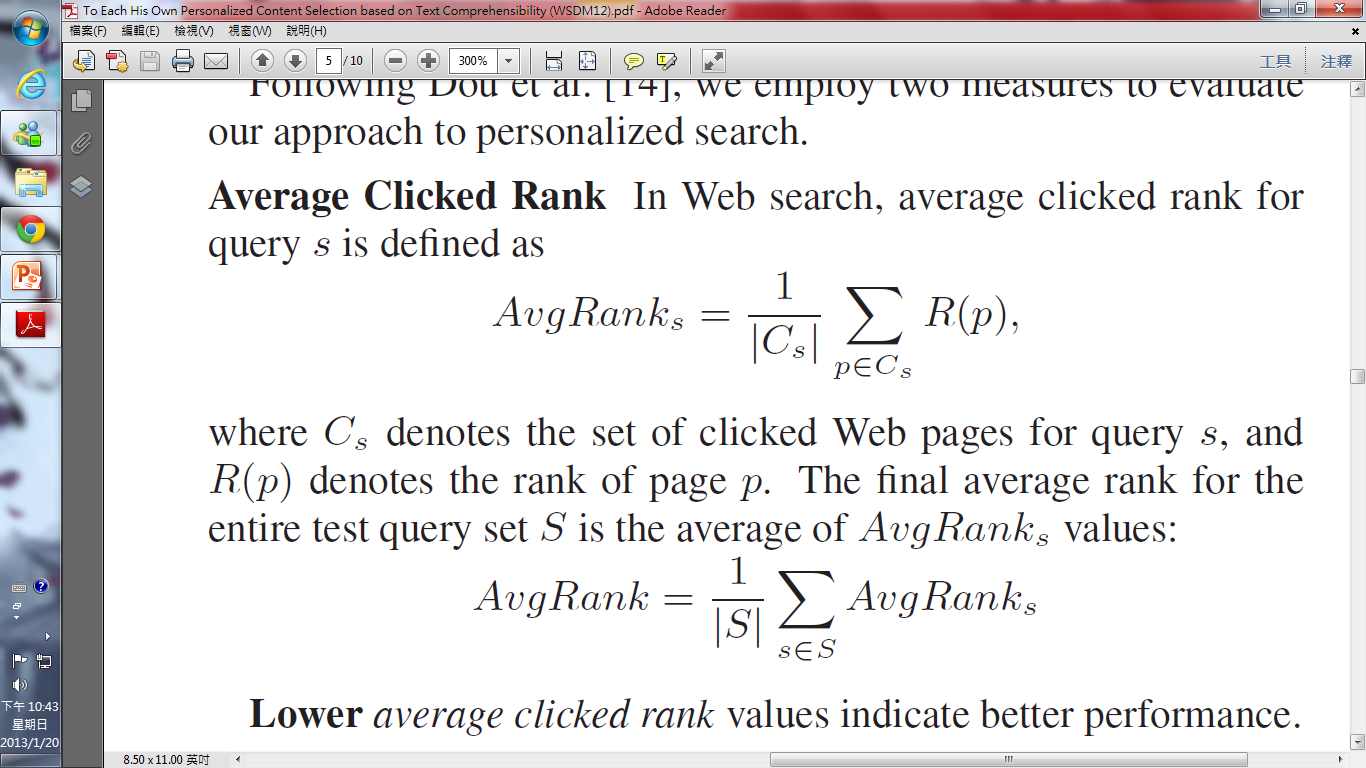 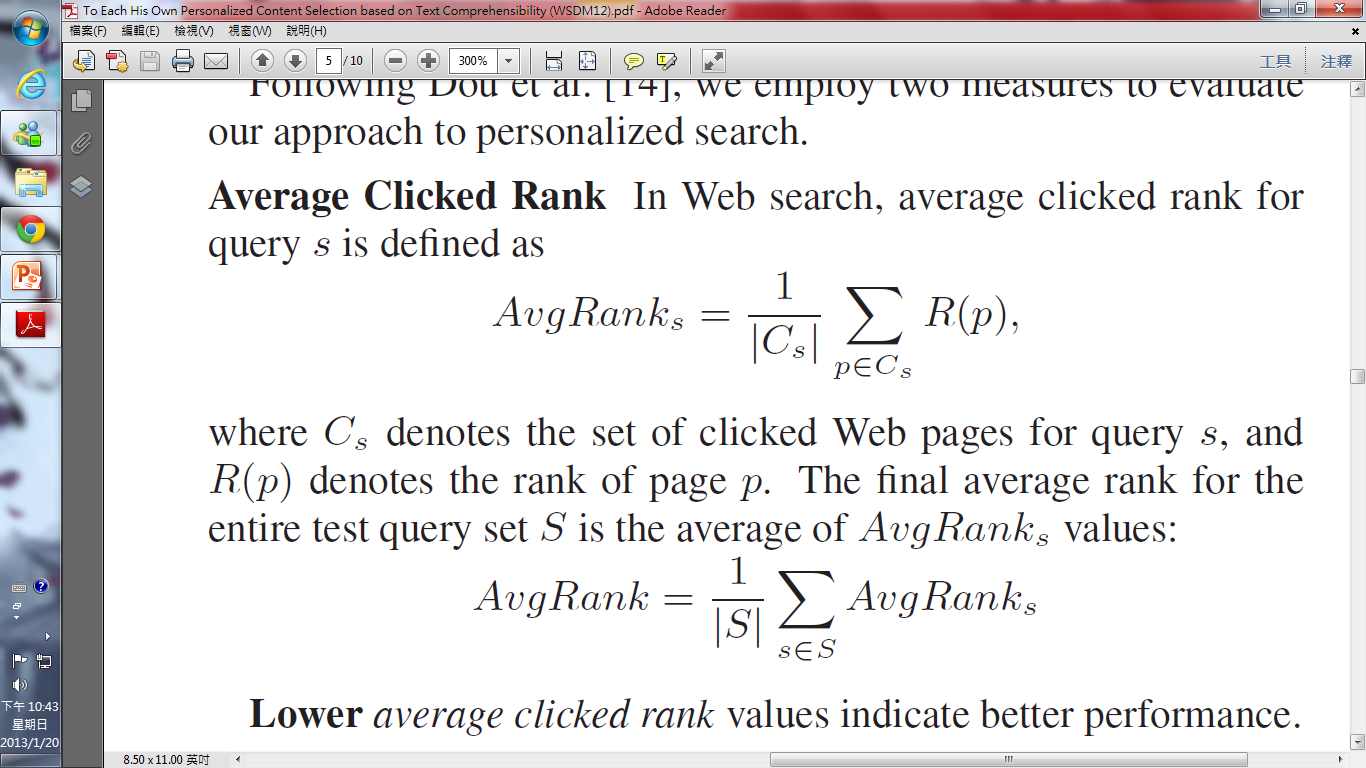 s：query
Cs：the set of clicked Web pages for query s
R(p)：the rank of page p
S : query set
19
Rank Scoring











Larger rank scoring value indicates better performance
1    if page j is clicked for the query s

0    otherwise
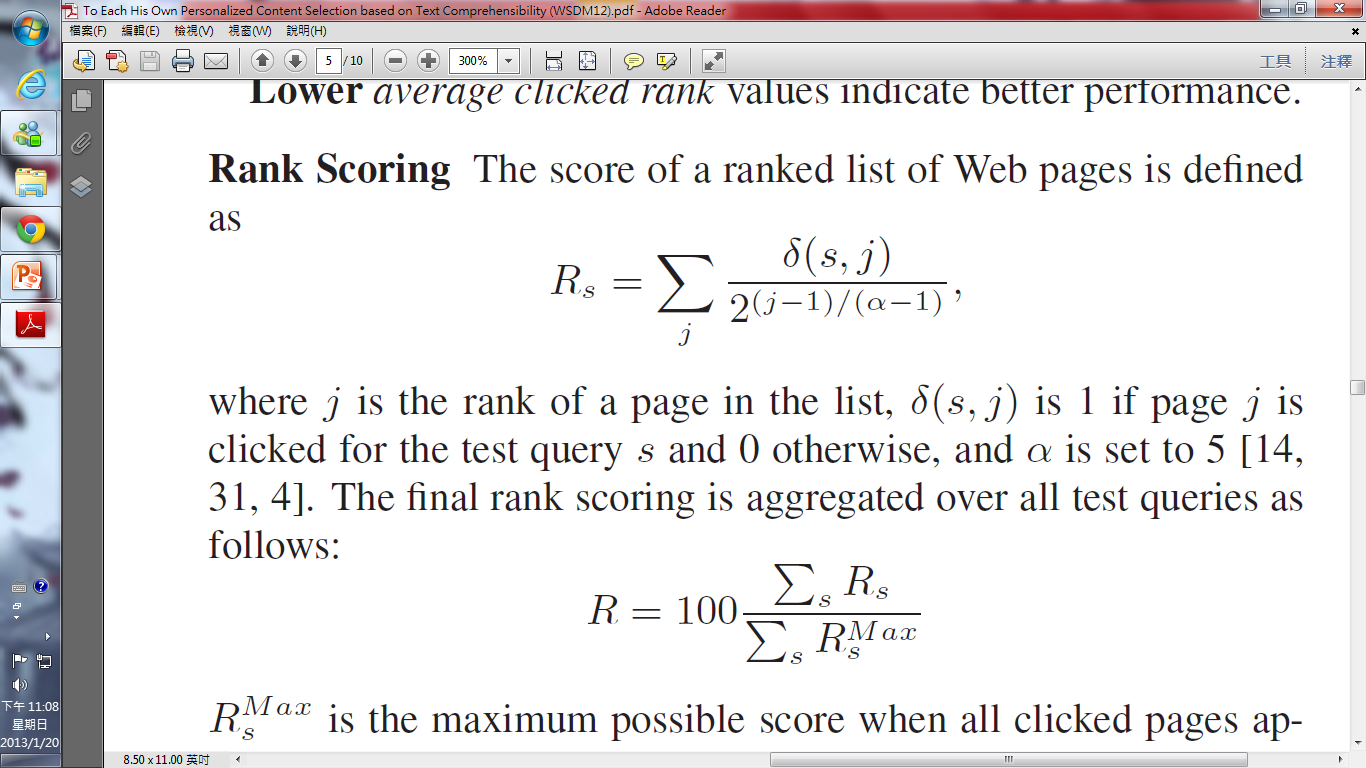 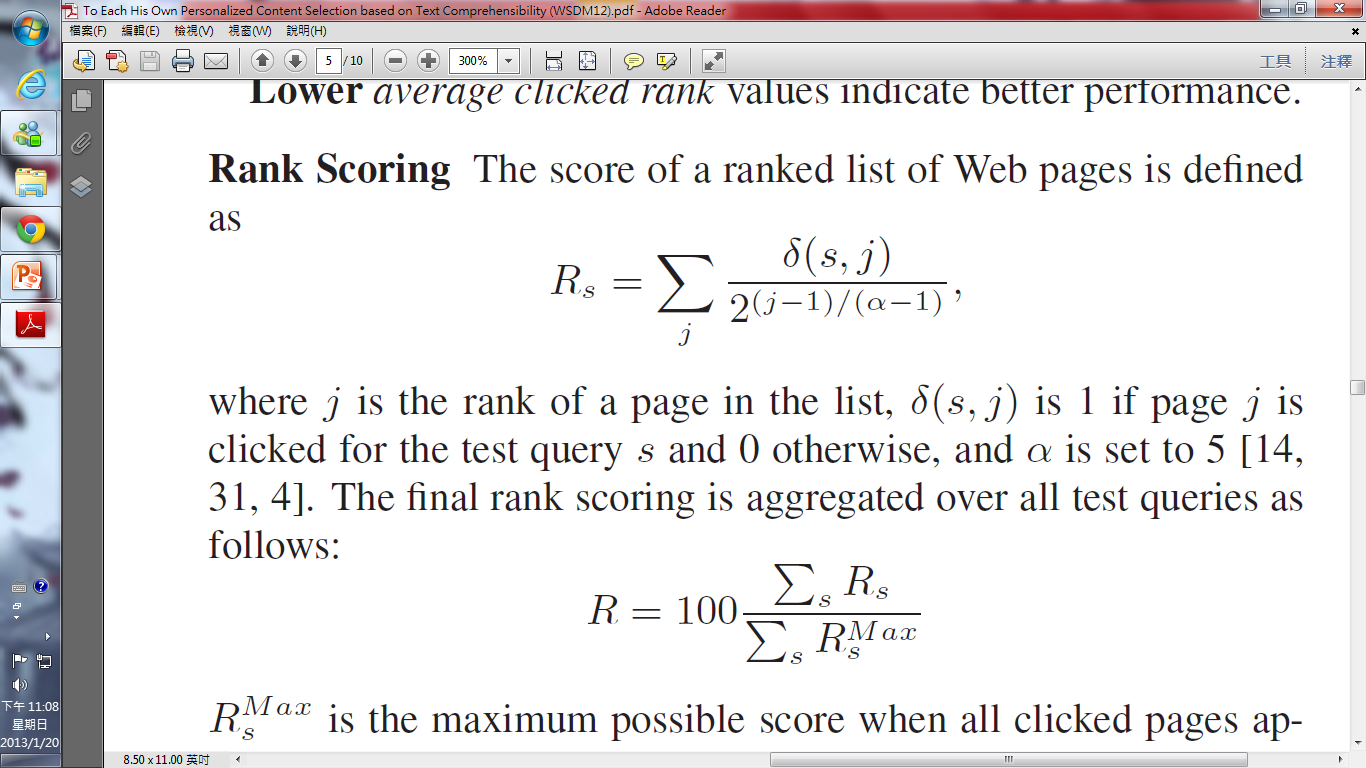 All clicked page appear at the top of ranked list
j：the rank of a page in the list
α：half-life, the number of the page on the list such that there is a 50-55 chance the user will review that page. (α = 5)
20
User Saliency
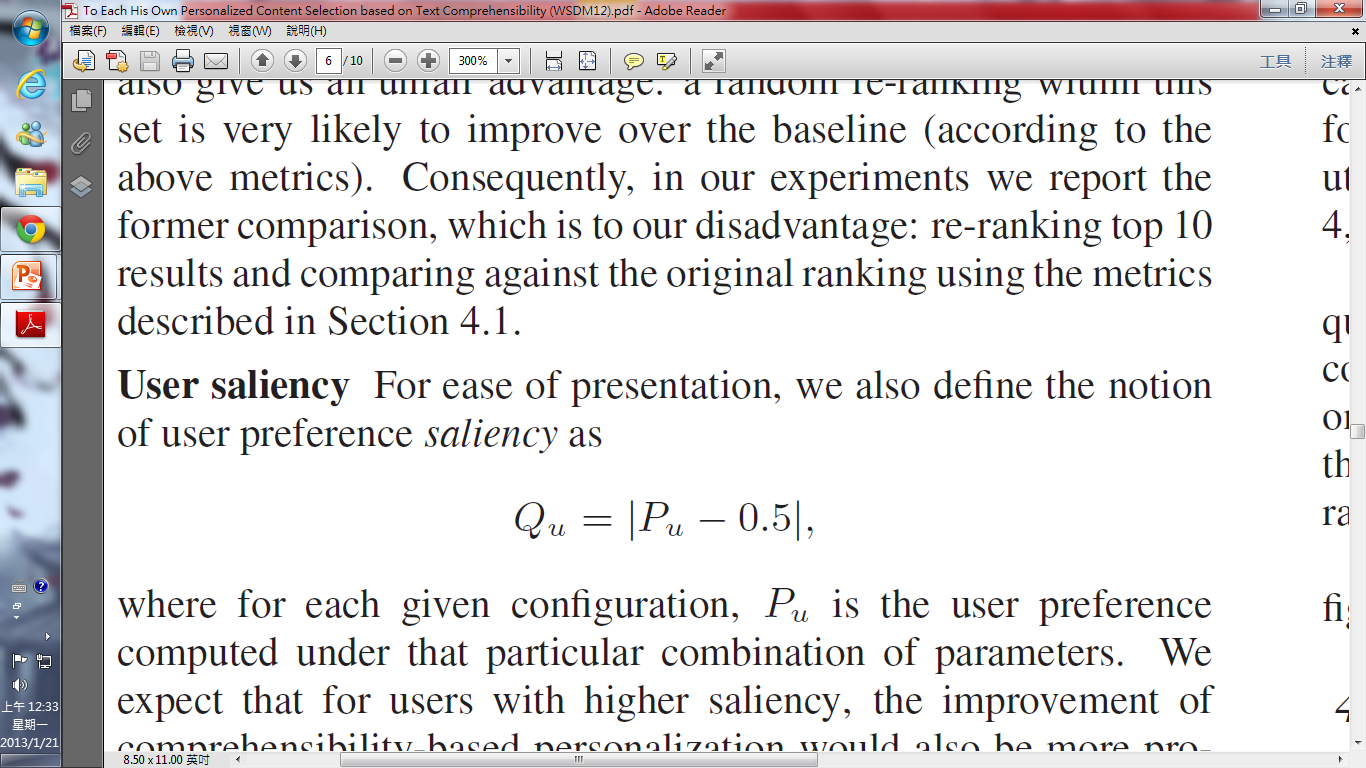 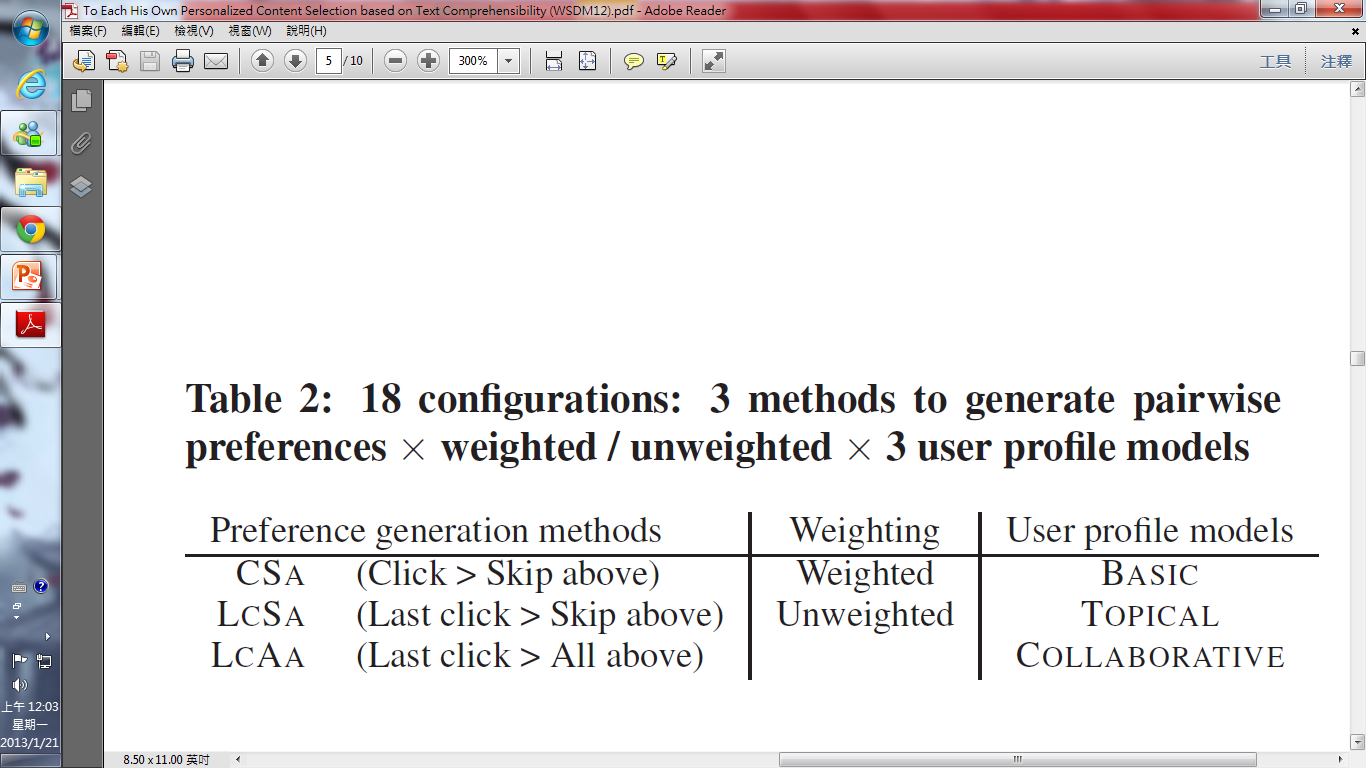 21
Experiments on search data
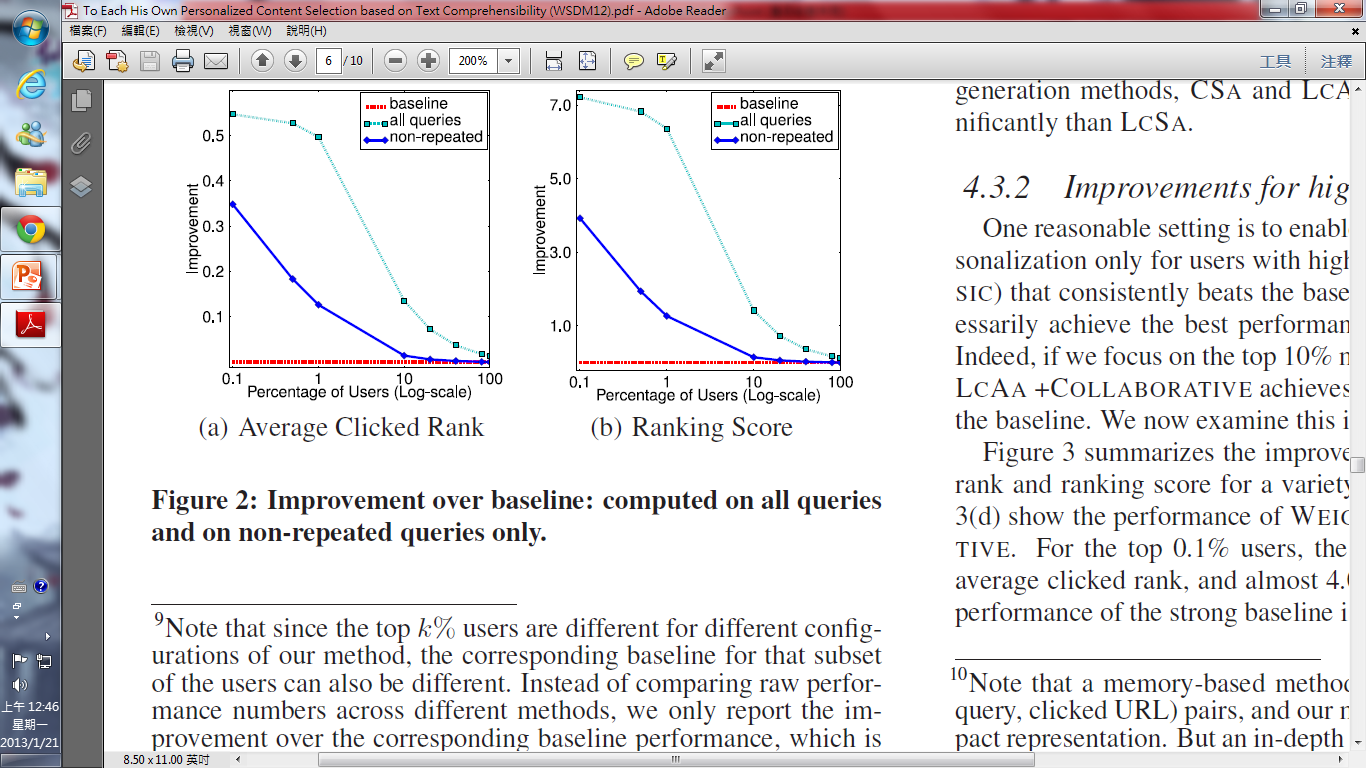 LCAA + weight + collaborative
22
Overall analysis over non-repeated queries
23
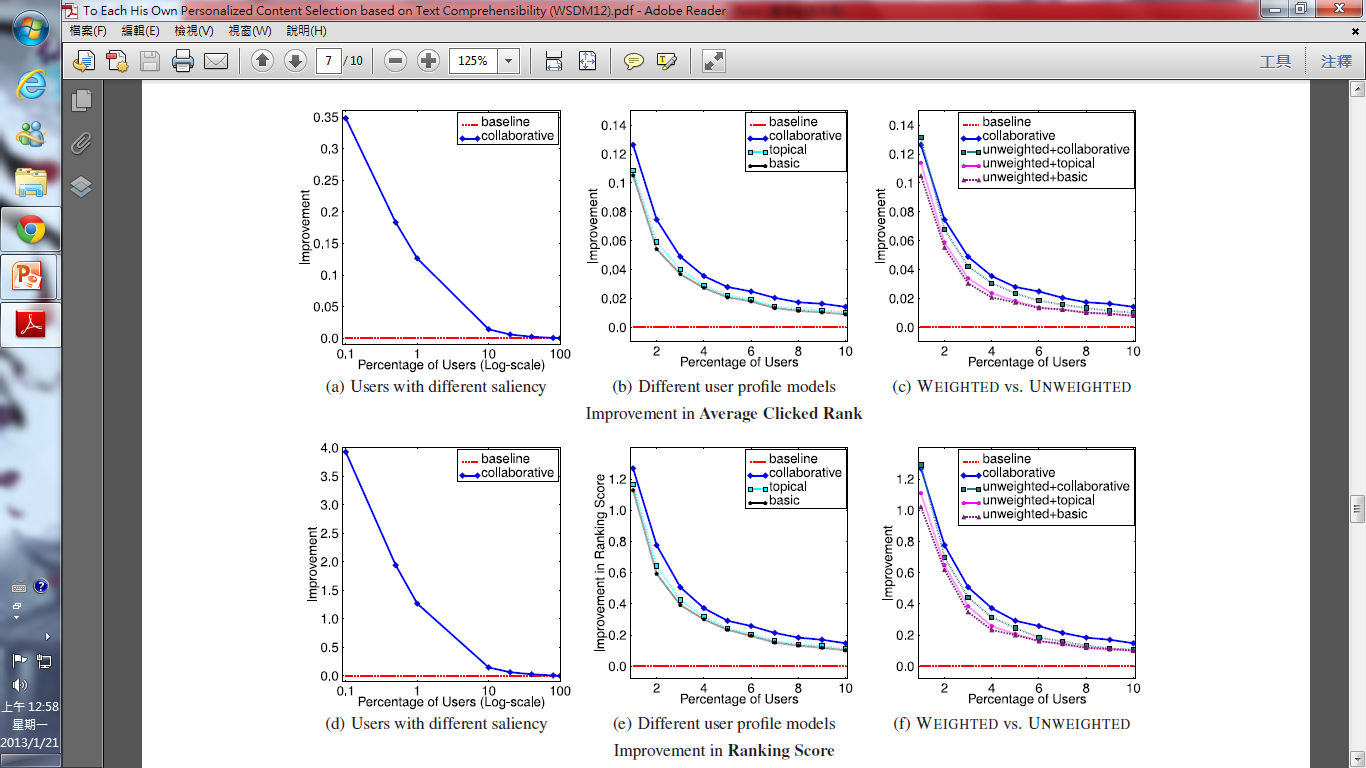 LCAA + weight
24
Improvement by topic
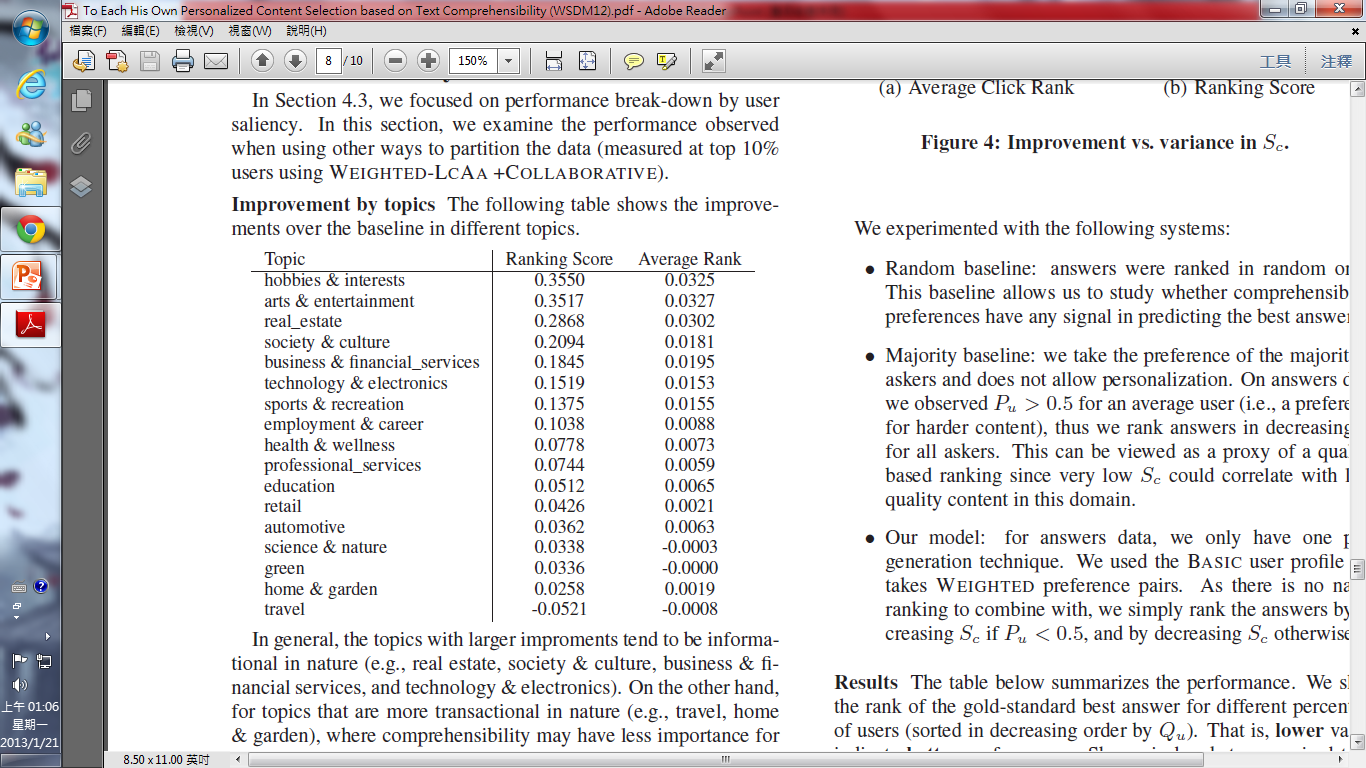 25
The variance in Sc for search result of a query.
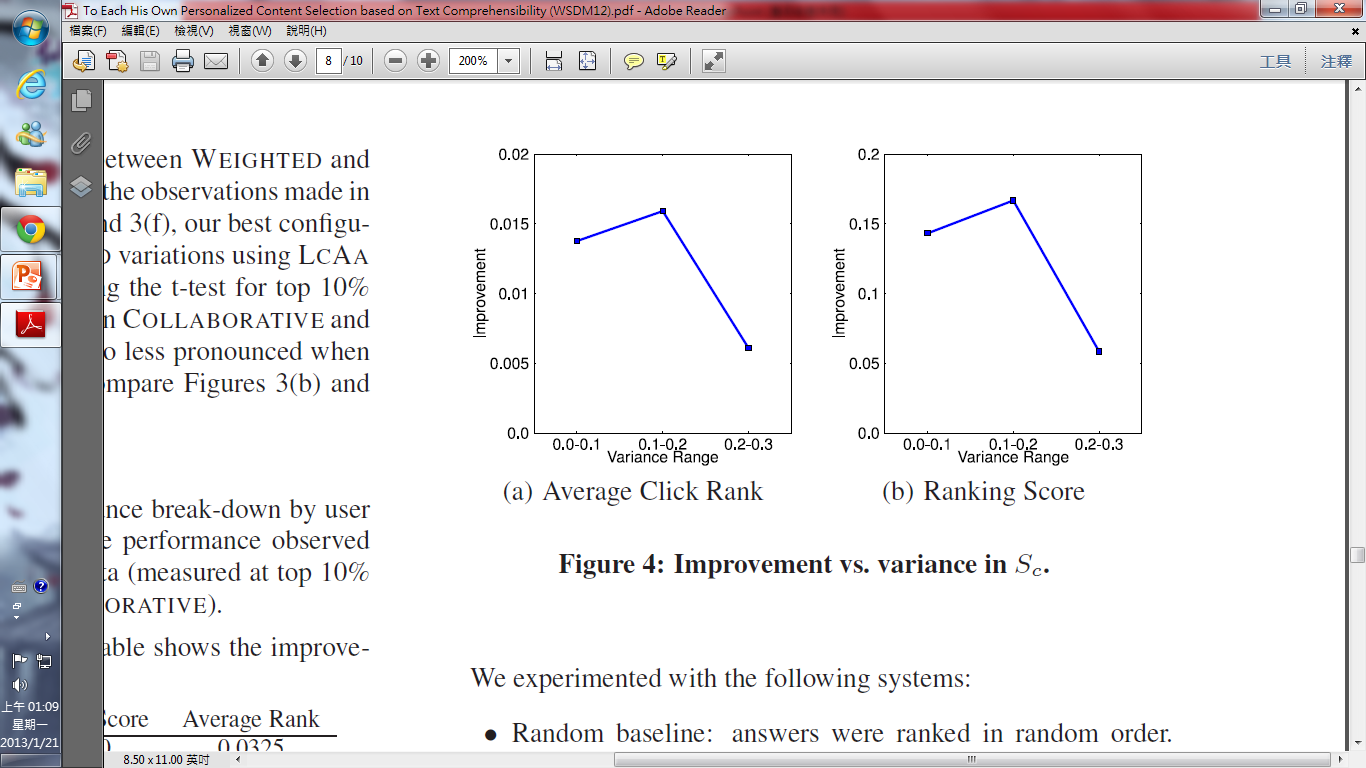 26
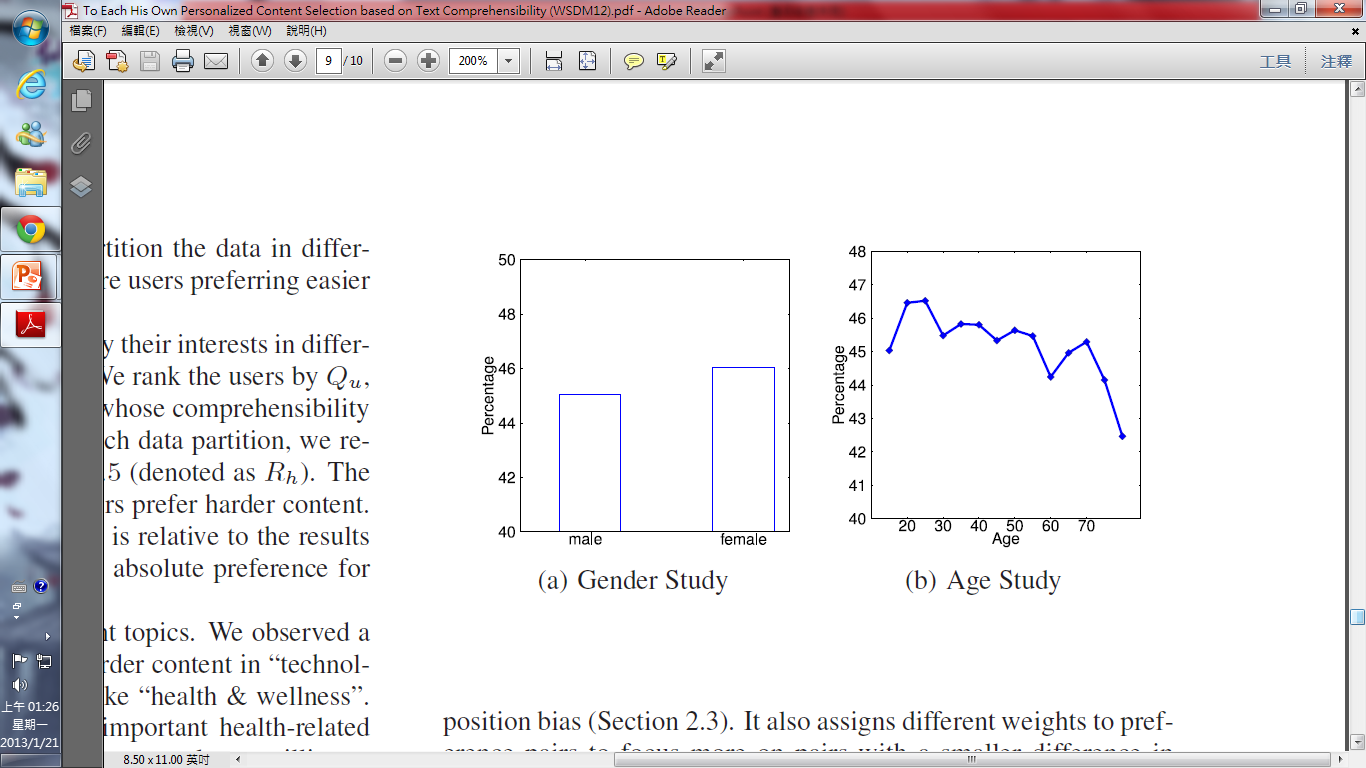 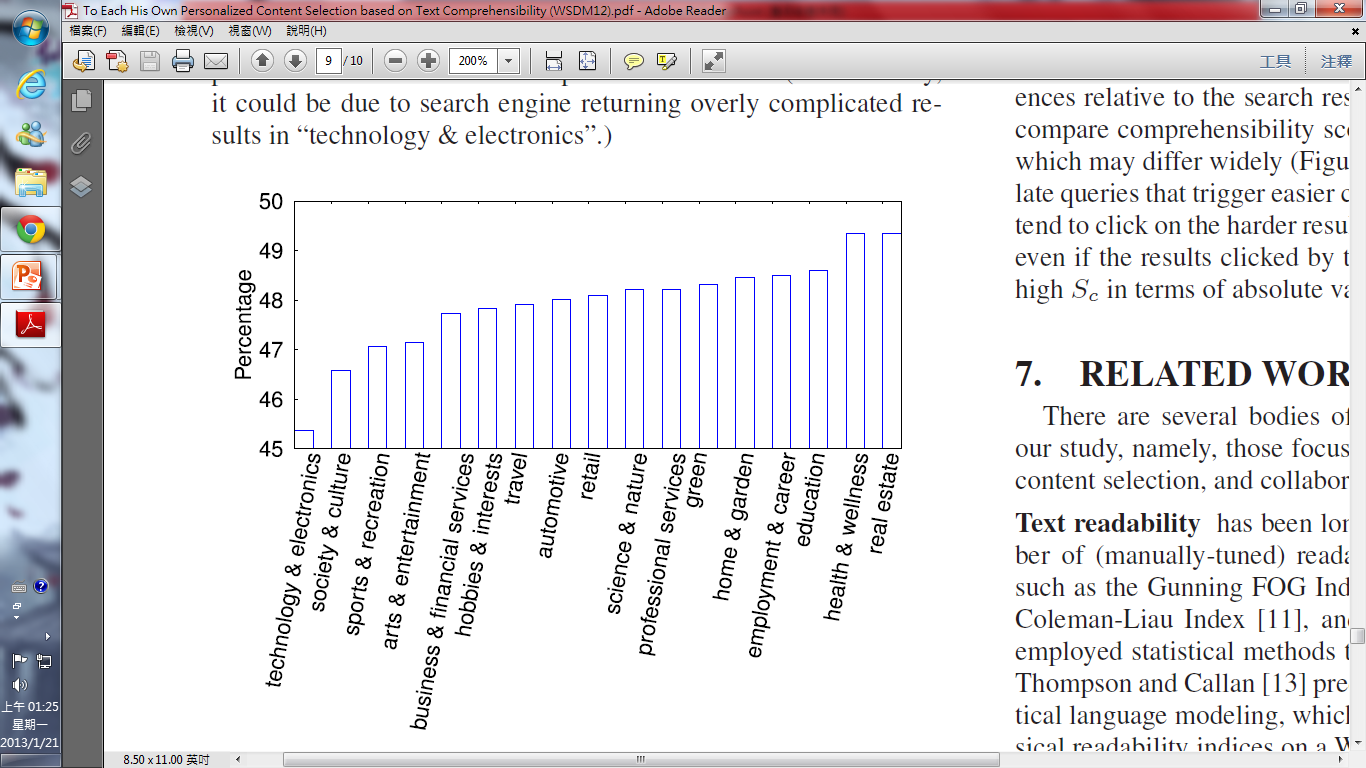 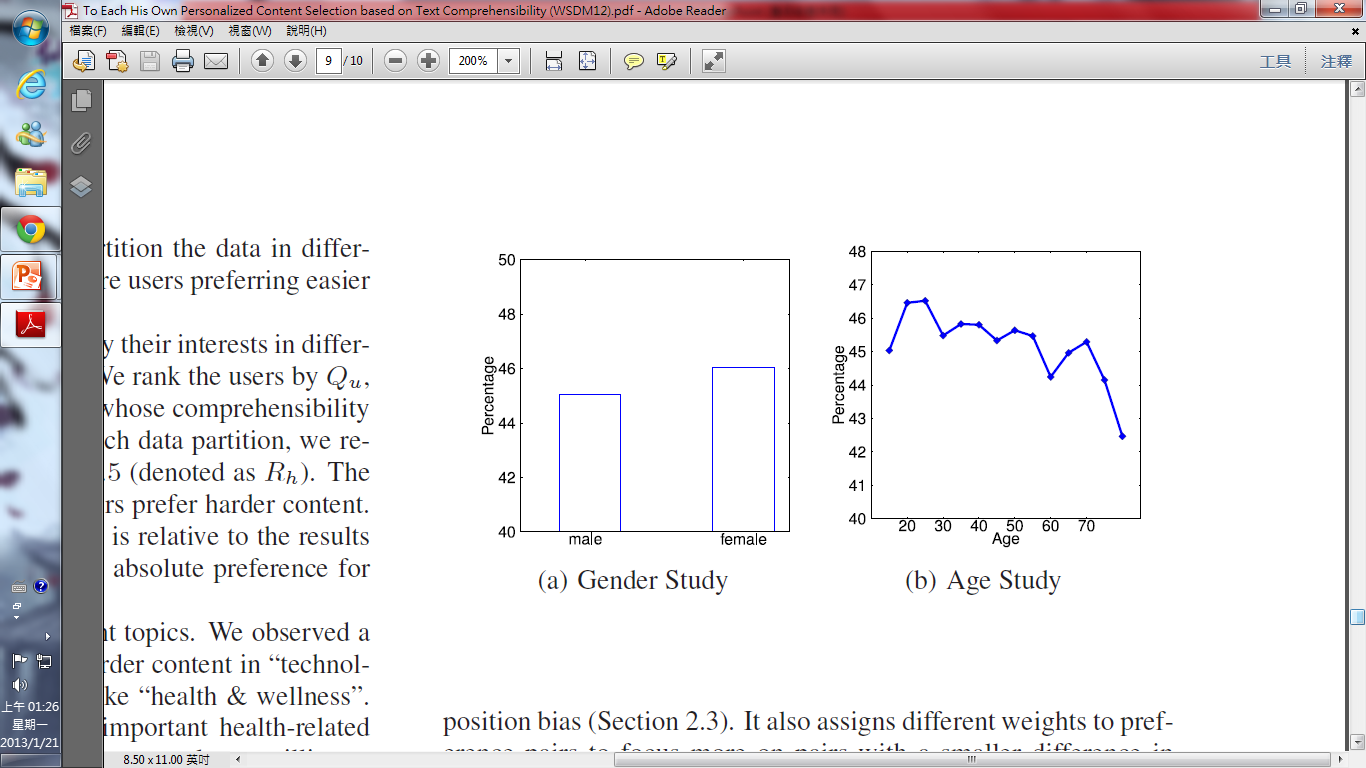 Percentage of users with Pu > 0.5
27
Answer dataset
Yahoo! Answers
2010, January – 2011, April
Best answer was chosen by asker
4.9 million questions, 39.5 million answers 
85,172  users
28
Experiments on answers
Random baseline：answers were ranked in random order
Majority baseline：rank answers in decreasing Sc
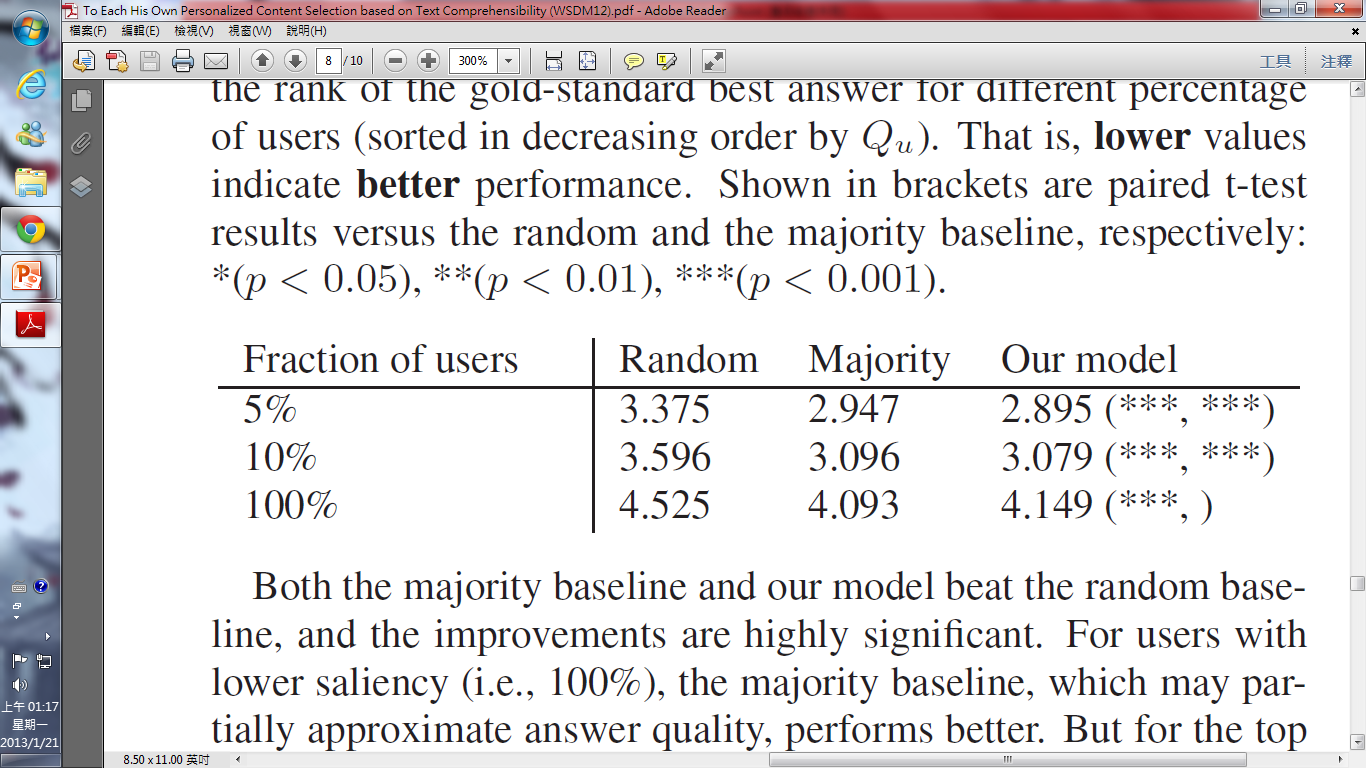 Lower values indicate better performance.
29
Outline
Introduction
Methodology
Estimating text comprehensibility
Generating pairwise preferences
Modeling user comprehensibility preferences
Combining the ranking
Experiments
Web search
CQA
Conclusion
30
Conclusion
Modeling text comprehensibility can significantly improve content ranking, in both Web search and a CQA forum.

A comprehensibility classifier.

Modeling user comprehensibility preferences.

In future work, develop more sophisticated comprehensibility classifiers, and use demographic information (gender, age).